Controlling Charged Particle Dynamics and Nanometer Scale SiO2 Etching in Ar/CF4/O2 Plasmas 
via Voltage Waveform Tailoring

Florian Krüger1, Seungbo Shim2, Hyunjae Lee2,
 Sang-Ki Nam2 and Mark J. Kushner1

1Department of Electrical Engineering and Computer Science
University of Michigan, Ann Arbor, MI 48109-2122 USA
2Samsung Electronics Ltd., Suwon-si, Gyeonggi-do 443-742, South Korea

fkrueger@umich.edu, mjkush@umich.edu, 
http://uigelz.eecs.umich.edu 

12th Annual MIPSE Graduate Student Symposium, 2021
* Work supported by the National Science Foundation, Samsung Electronics Co. Ltd. and Tokyo Electron Ltd.
PLASMA ETCHING
University of Michigan
Institute for Plasma Science & Engr.
Modern semiconductor fabrication relies on plasma based dry etch processes to generate nanometer scale features
Capacitively coupled plasmas are a very common tool used in these processes
Key requirements in these processes are straight sidewalls and consistent etch rates
Most of these processes require perpendicular incident ions
This is especially relevant with high aspect ratio (HAR) features
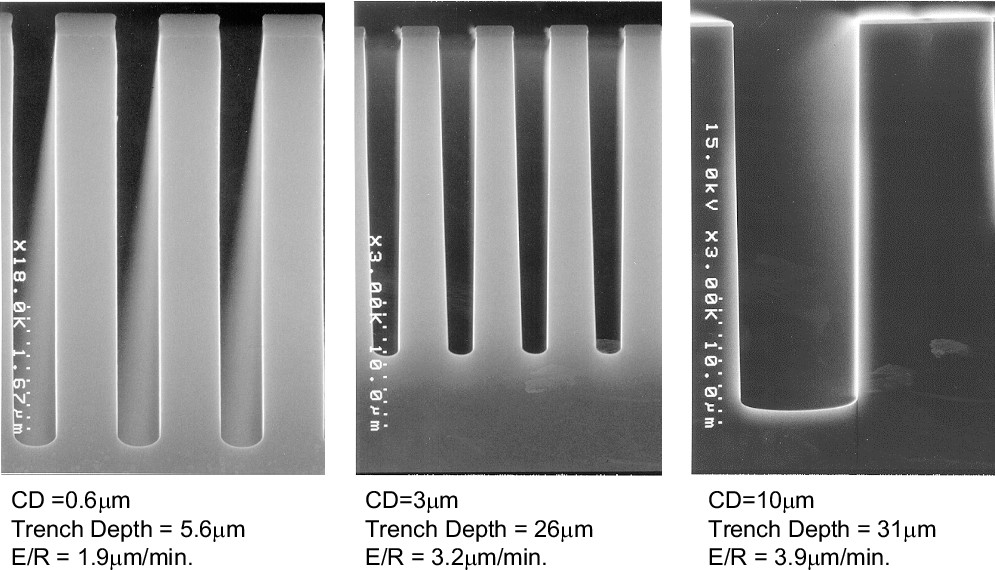 Wu et al, Journal of Applied Physics 108, 051101 (2010)
University of Michigan
Institute for Plasma Science & Engr.
ETCH DEFECTS
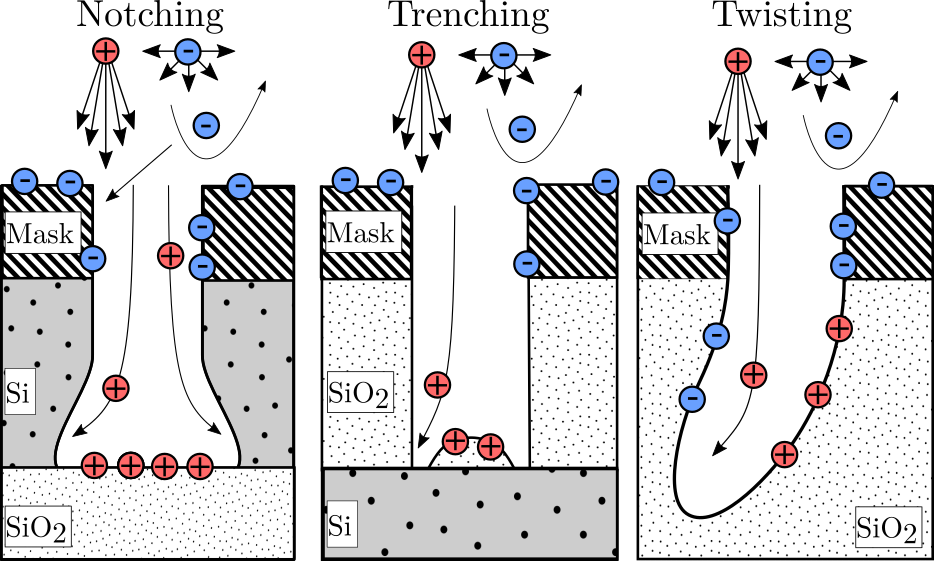 The dynamics of charging of HAR features is largely governed by 
Ions: narrow angular distributions and high energy
Electrons:  Broad angular distribution and low energy
This can result in negative charging of the top of the feature and  positive charging of lower parts.
The resulting electric field can deflect incoming ions and cause unwanted feature deformation such as notching, trenching and twisting
Previous work has shown that the charged particle EADs onto wafers in rare gas CCPs can be controlled by voltage waveform tailoring (VWT).
This work aims to show a direct causal link between the applied voltage waveform and quality of the etched feature.
ELECTRIC FIELD REVERSAL
University of Michigan
Institute for Plasma Science & Engr.
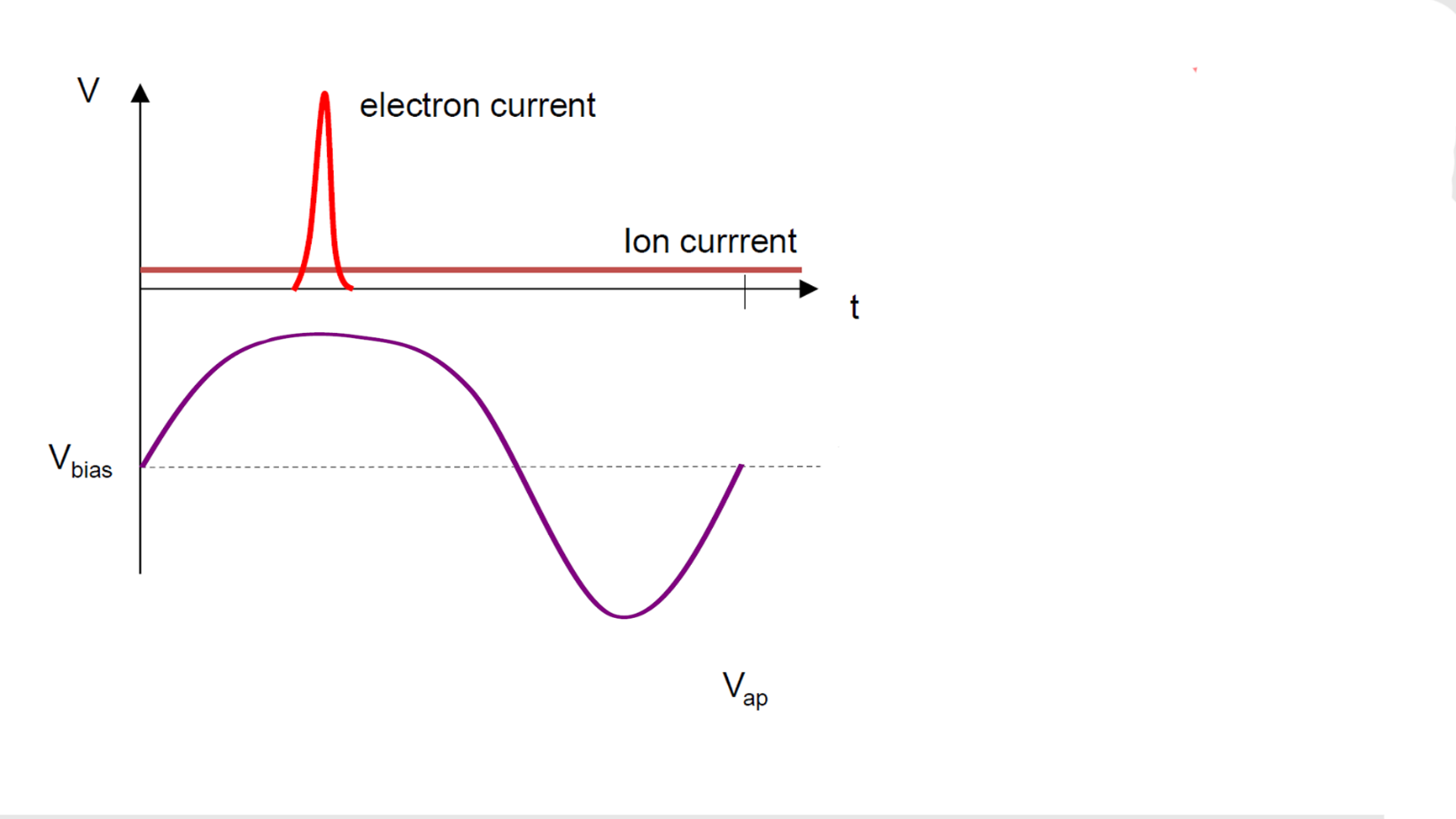 Increase electric field reversal by limiting electron transport
Short sheath collapse
Steep flanks
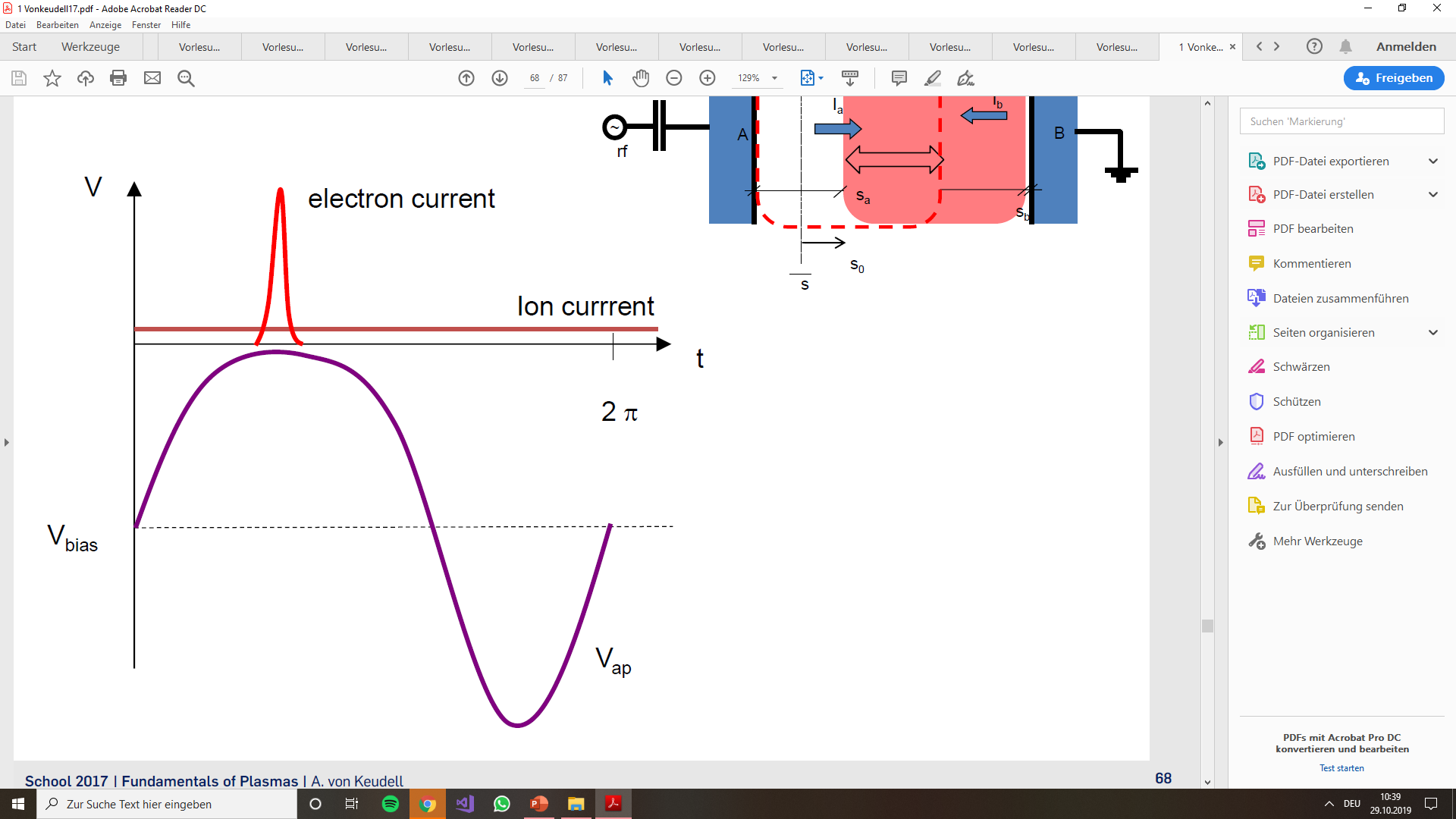 ELECTRIC ASYMMETRY EFFECT
University of Michigan
Institute for Plasma Science & Engr.
Even in geometrically symmetric CCP-systems a DC self-bias can be generated through the well documented electrical asymmetry effect (EAE)

This effect is a function of the absolute extrema of the applied voltage:


It has been shown to be controlled by the even harmonics of constructed waveforms.
HYBRID PLASMA EQUIPMENT MODEL (HPEM)
University of Michigan
Institute for Plasma Science & Engr.
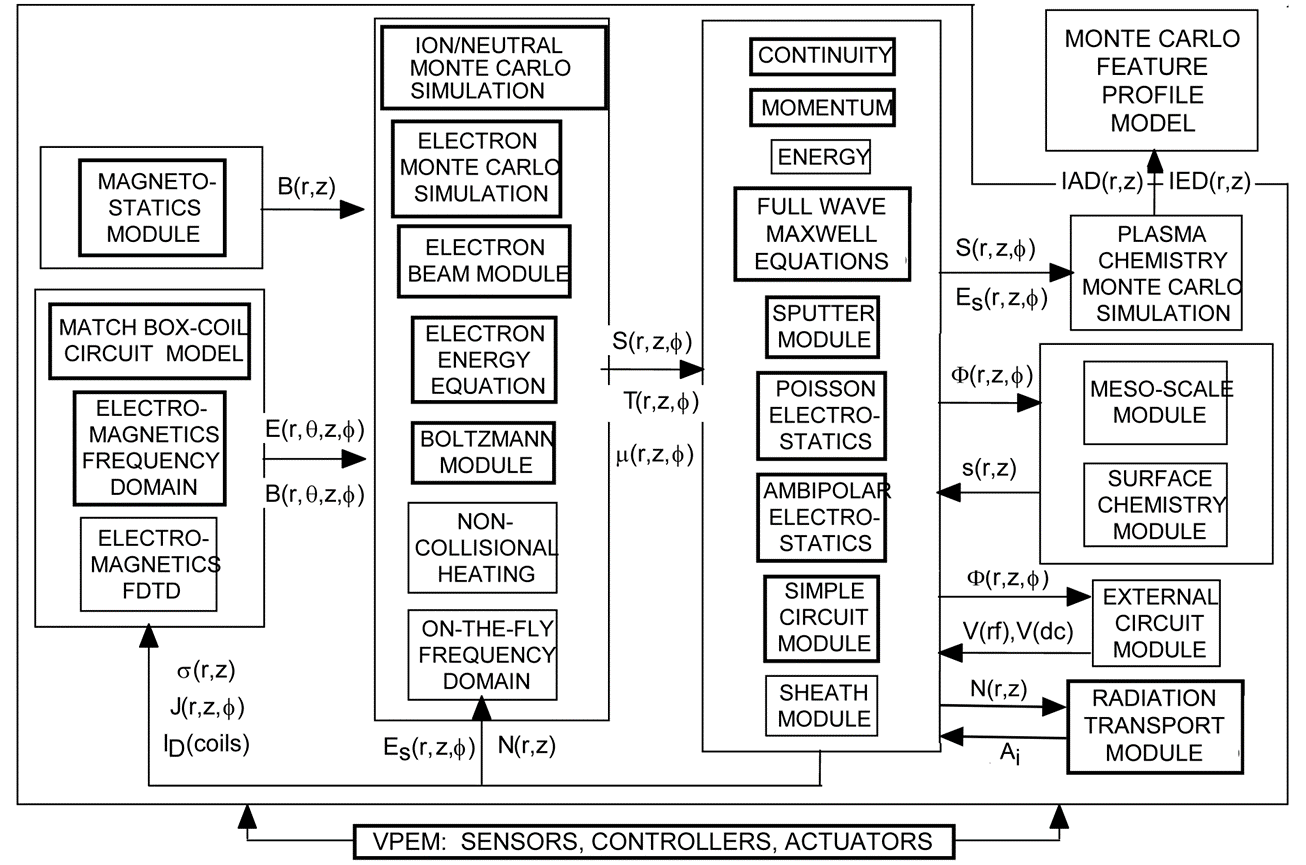 University of Michigan
Institute for Plasma Science & Engr.
2-FREQUENCY CCP WITH VWT
Ar/CF4/O2   (75:15:10)
Flow Rate: 500 sccm
Pressure: 40 mTorr
Top Electrode: 
Sinusoidal, 
500 W, 
80 MHz 
Bottom Electrode: 
Tailored Waveform,
 
1MHz,
1 kW / 2 kW
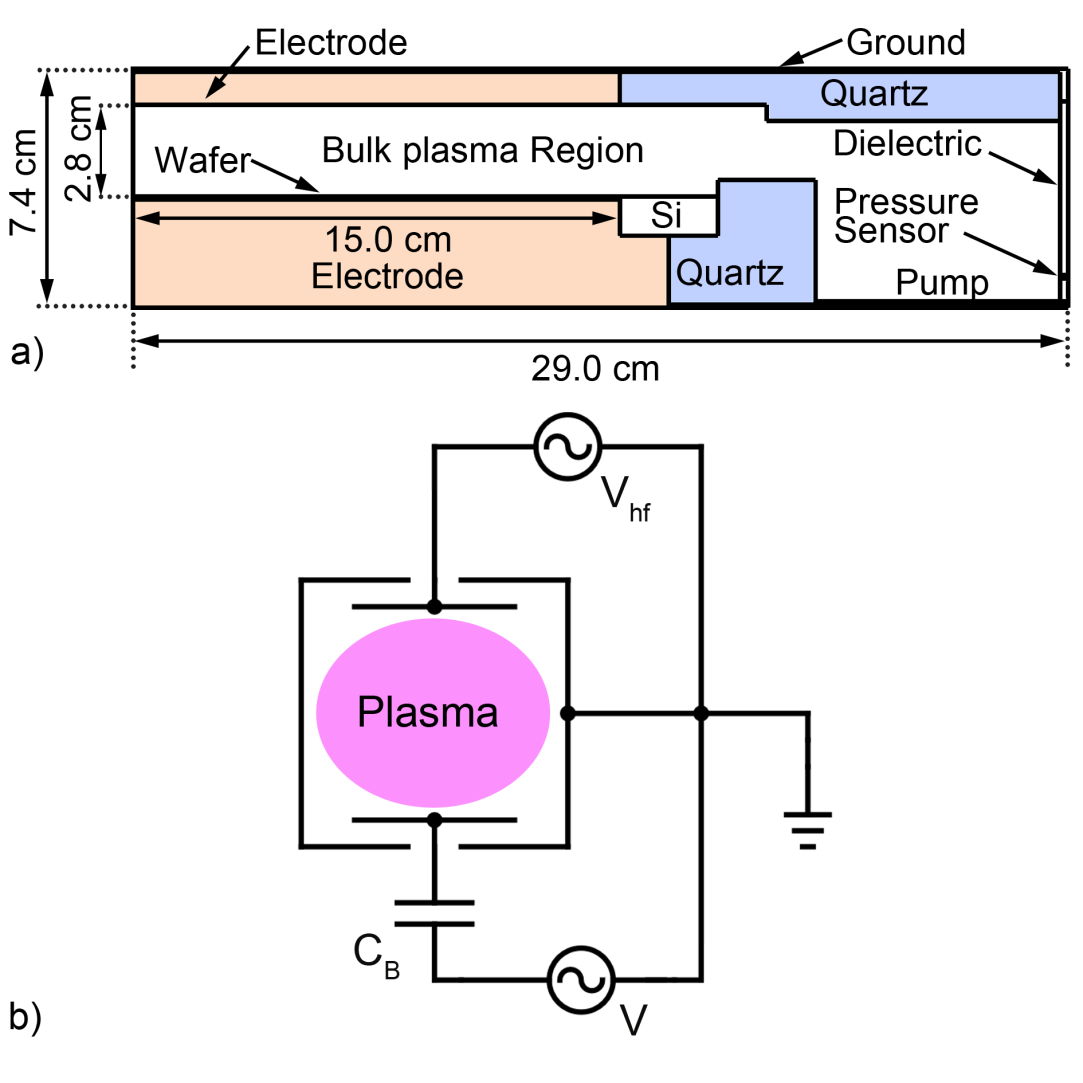 University of Michigan
Institute for Plasma Science & Engr.
VWT Ar/CF4/O2 WAVEFORMS
0° (peak)
45°
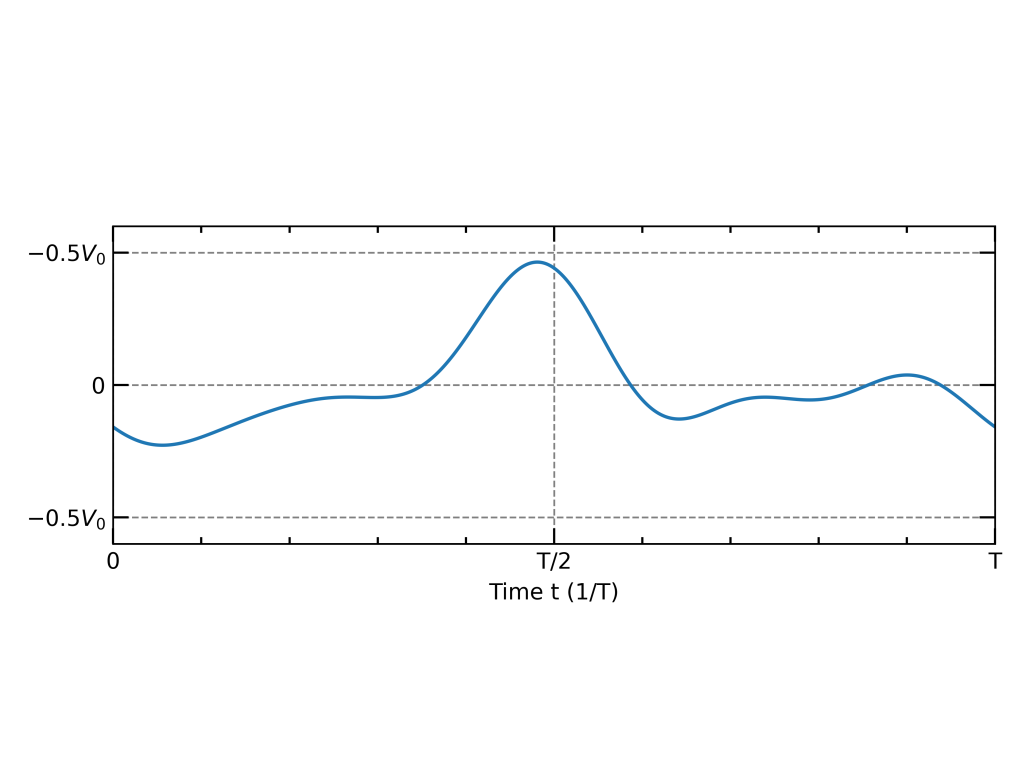 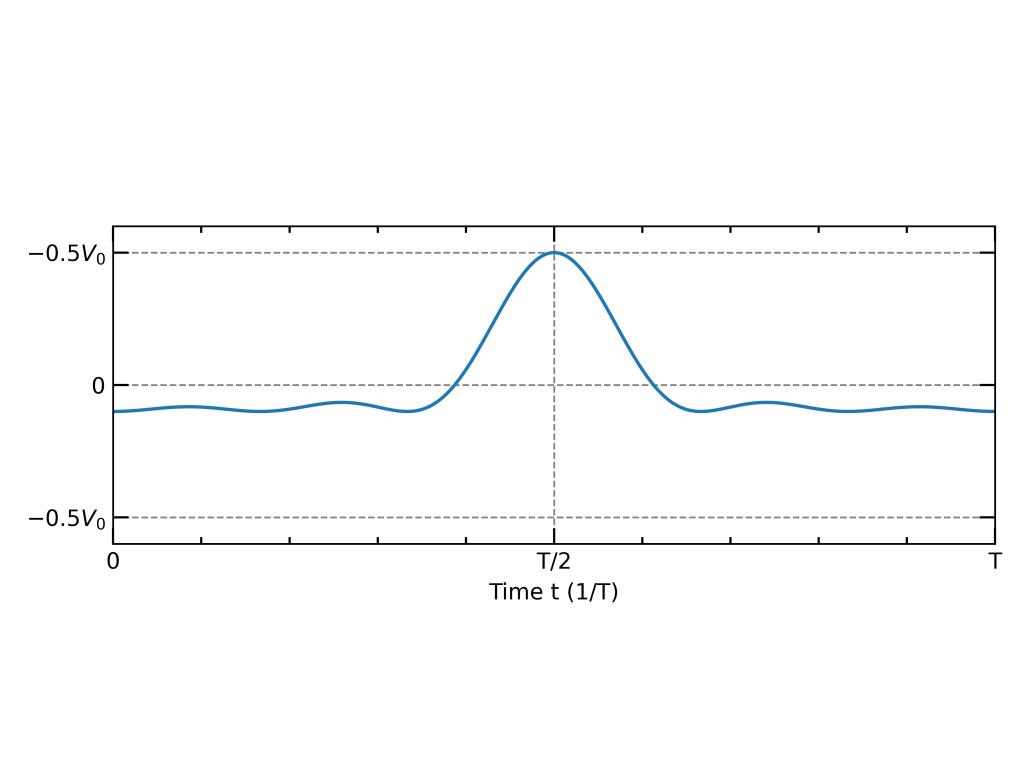 135°
90°
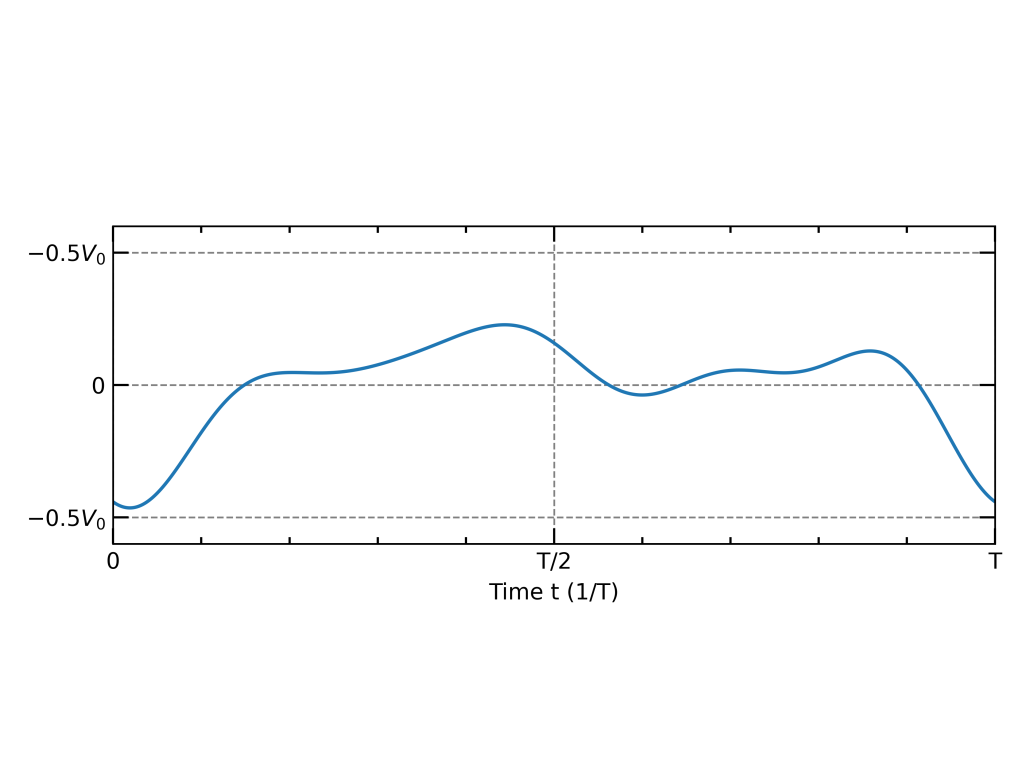 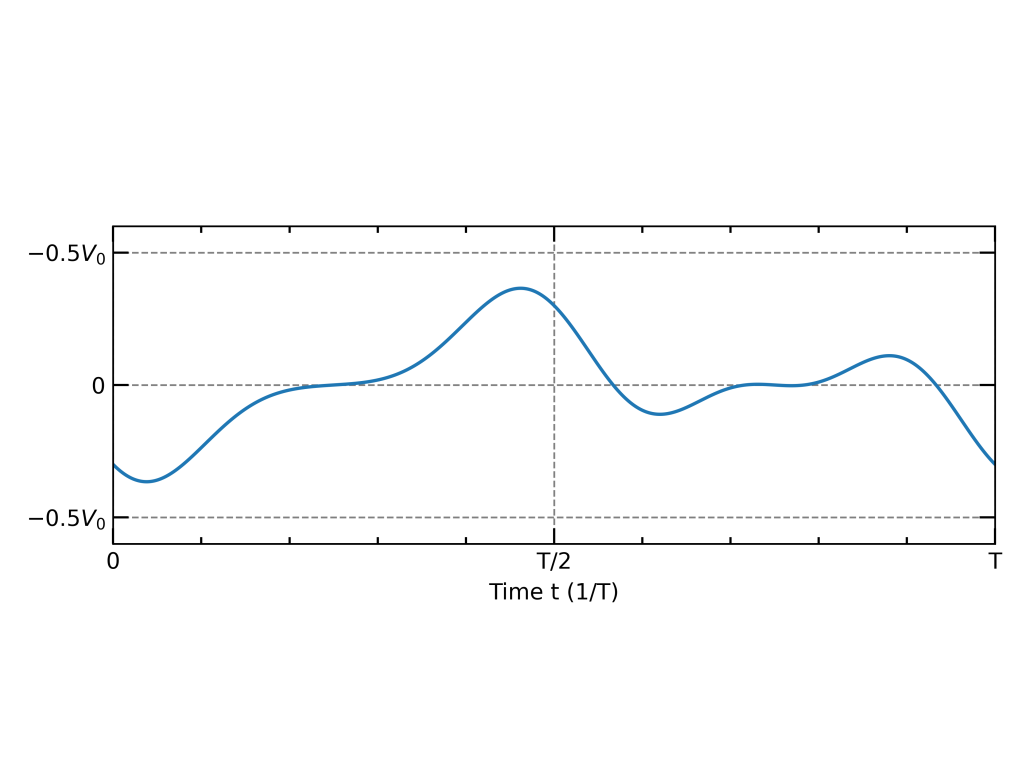 The phase angle controls the fractional time span during which the applied voltage is high (sheath collapsed) or low (sheath expanded)
The expected sheath collapse is shortest for 0°(peak) and longest for 180 °(valley)
180°(valley)
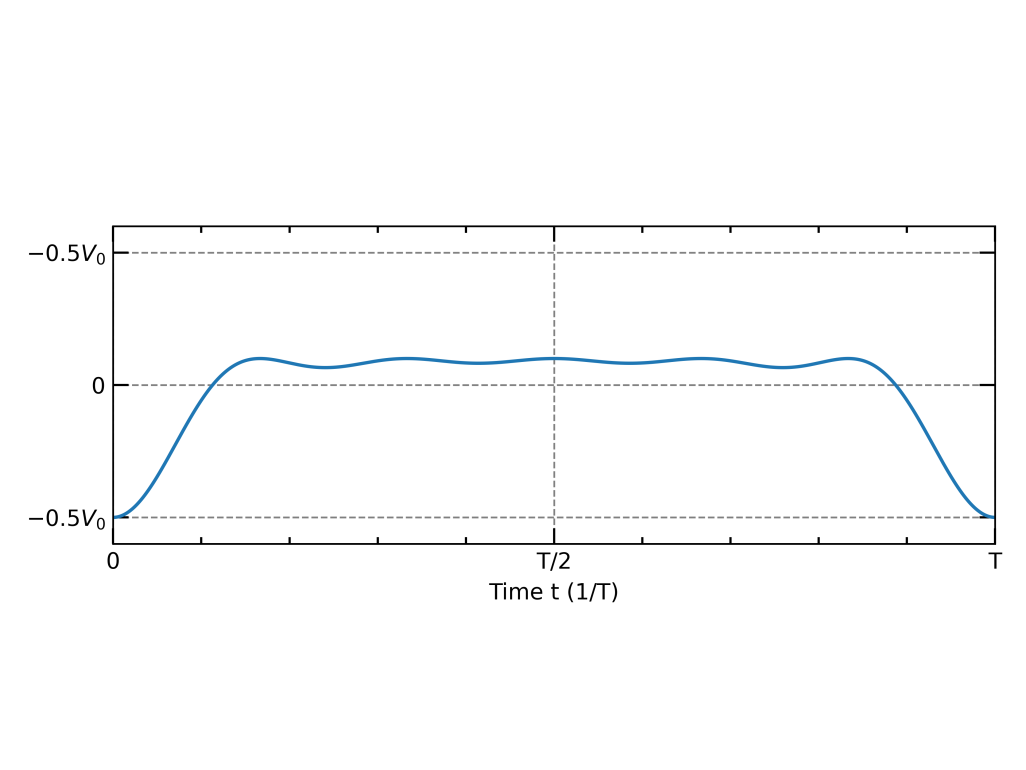 University of Michigan
Institute for Plasma Science & Engr.
VWT IEADs TO WAFER – 500 W, 1000 W
0°        45°     90°     135°   180°
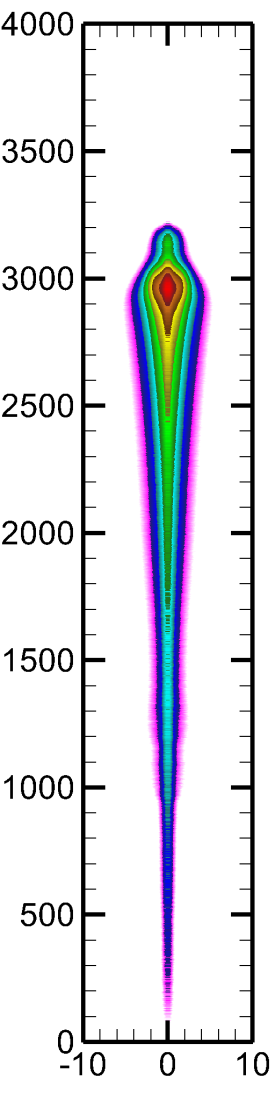 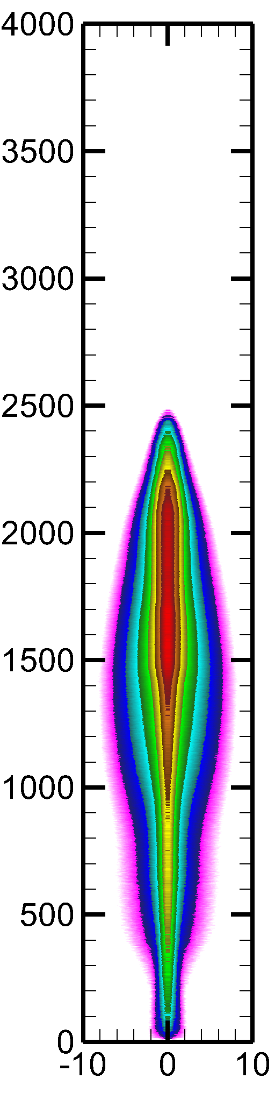 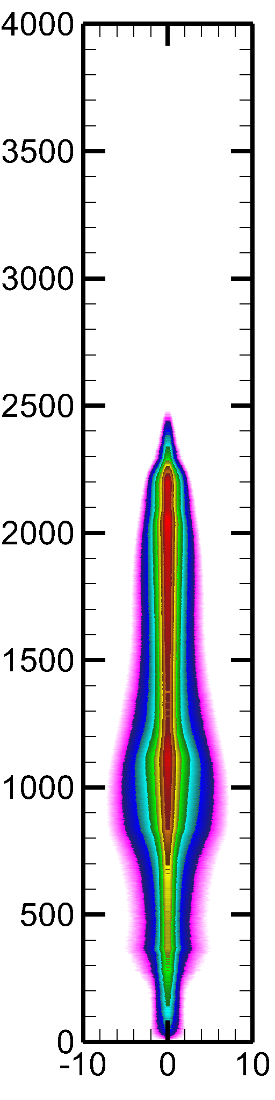 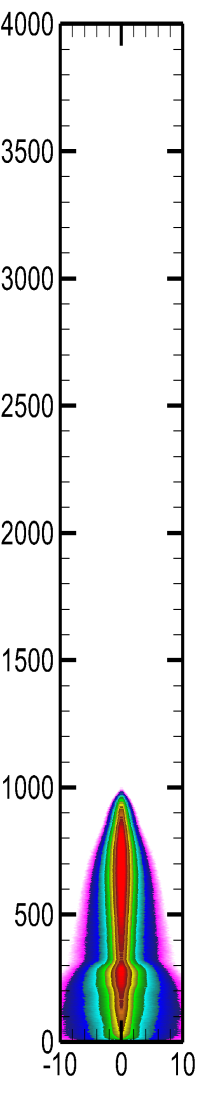 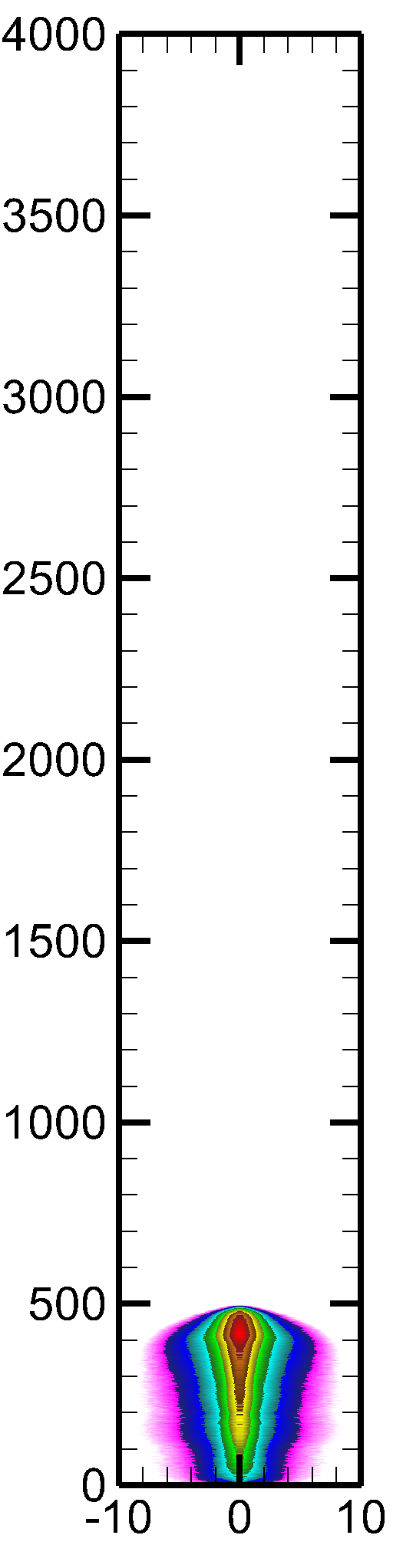 The ion distributions onto the wafer reflect the trend of the DC self-bias.
The mean and peak ion energies decrease with phase angle.
Due to the low fundamental frequency, ions might be responsive to sheath dynamics, producing the wide energy spread and multi peak structures.
Energy (eV)
Angle ( °)
2 decade log scale
min                                    max
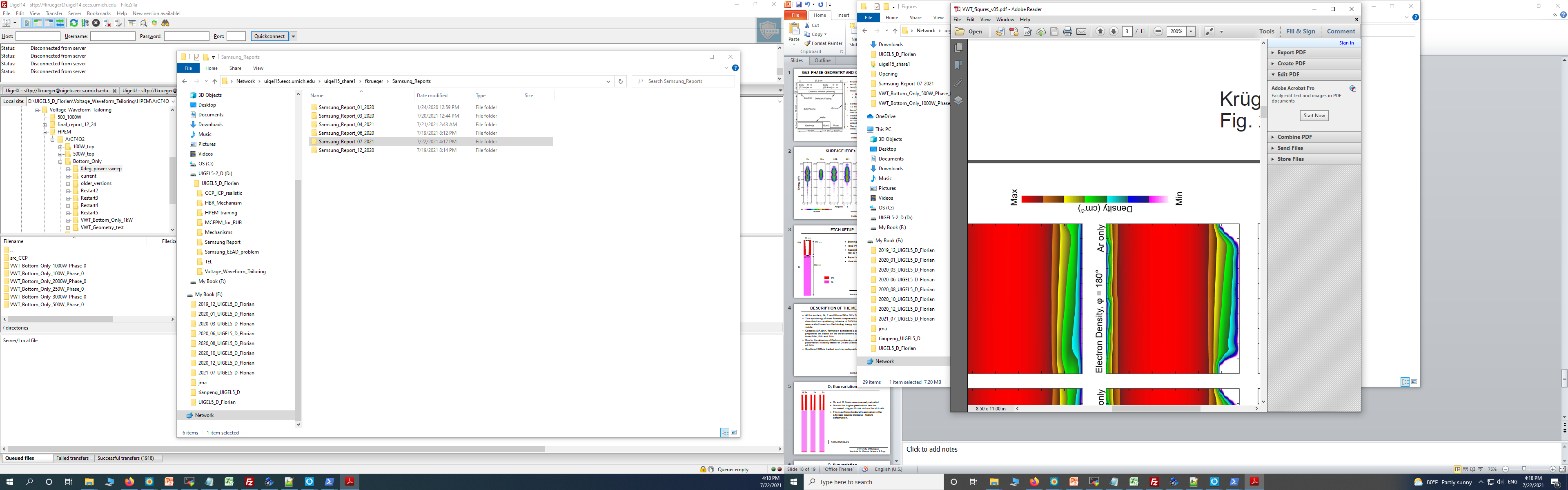 University of Michigan
Institute for Plasma Science & Engr.
ELECTRIC FIELD REVERSAL – 500 W, 1000 W
0°                                                 45°                                    90°
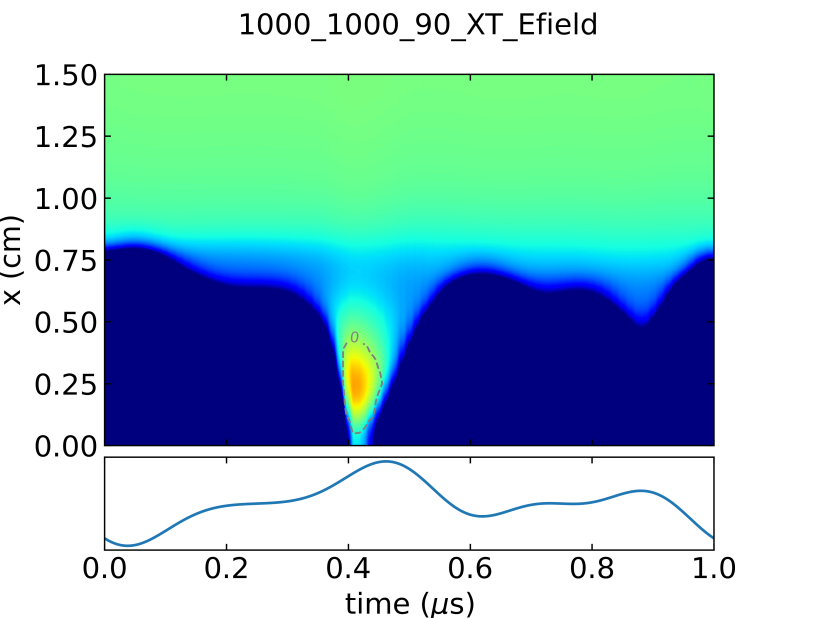 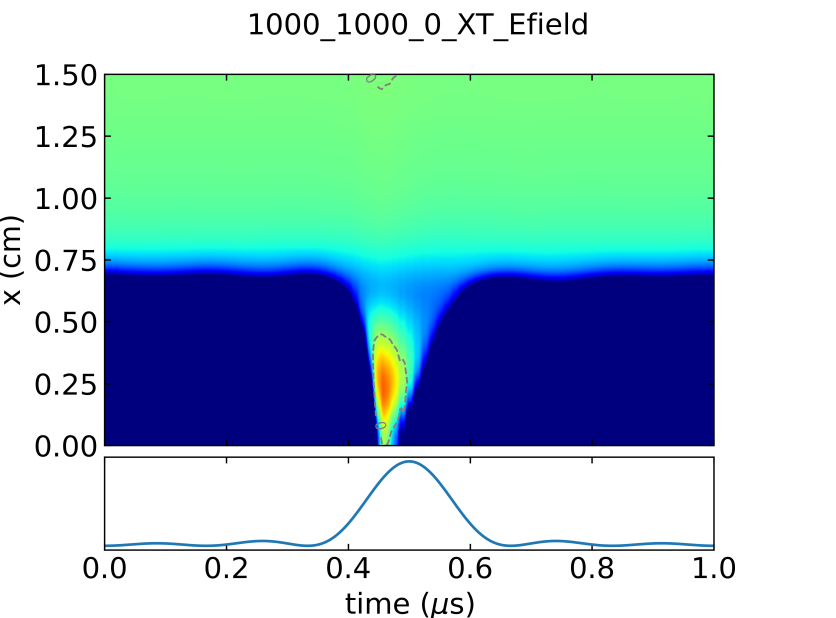 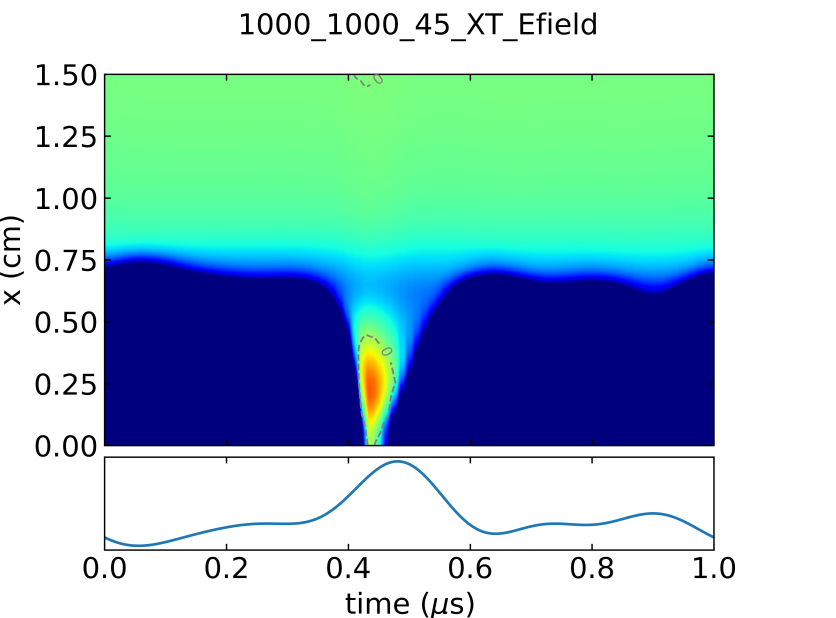 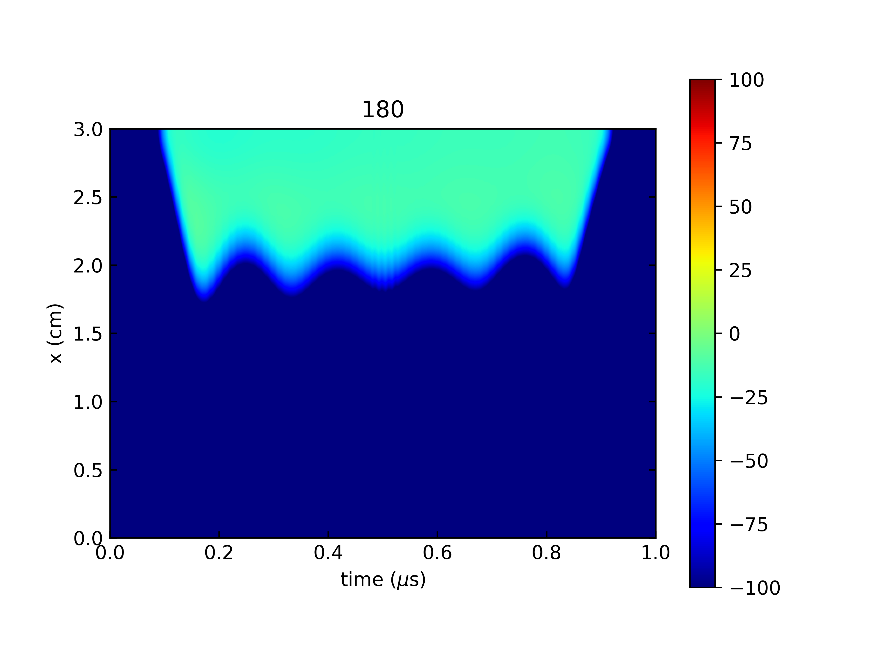 135°                                               180°
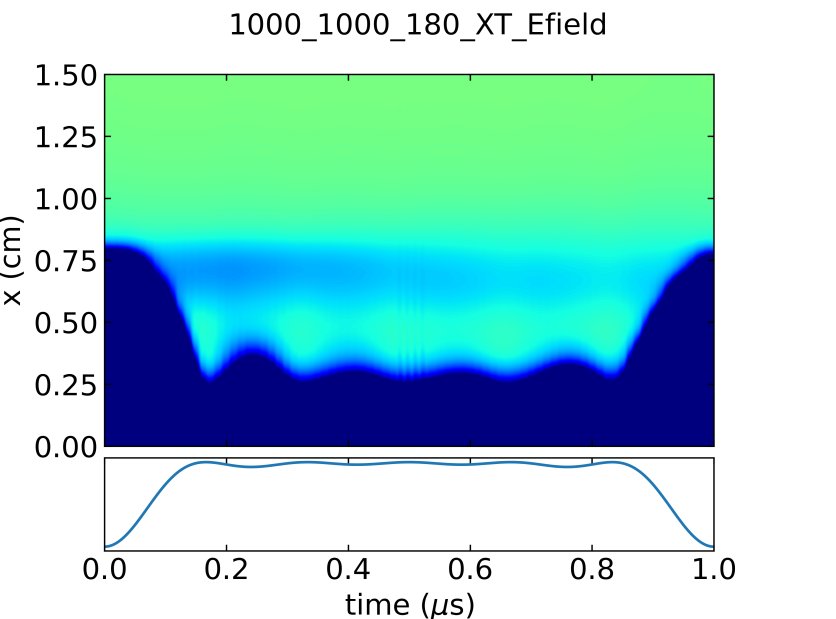 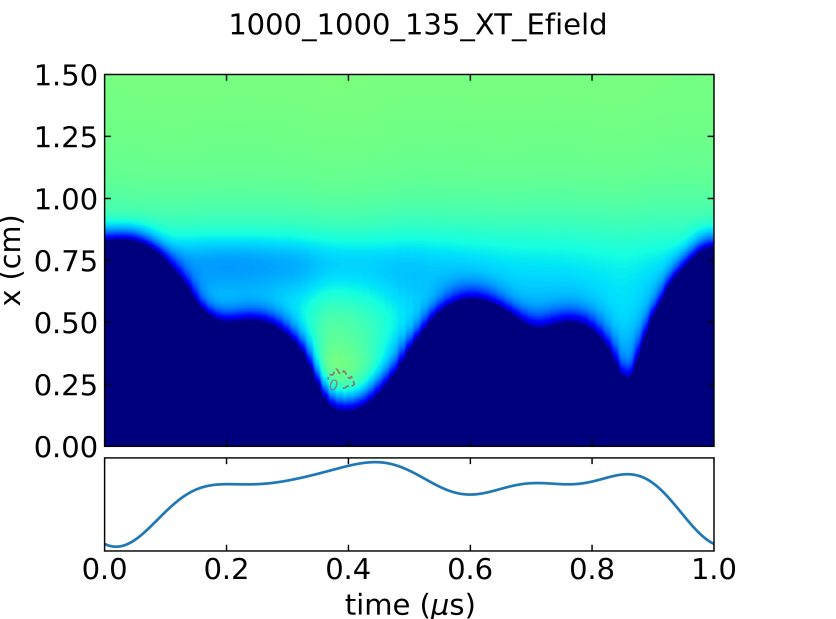 Electric Field (V/cm)
-100     -50        0        50     100
500 W Top 
1000 W Bottom
Magnitude of EFR is a strong function of the phase shift – minimal at 180o and increases with decreasing phase angle.
University of Michigan
Institute for Plasma Science & Engr.
VWT EEADs TO WAFER – 500 W, 1000 W
0°        45°     90°     135°   180°
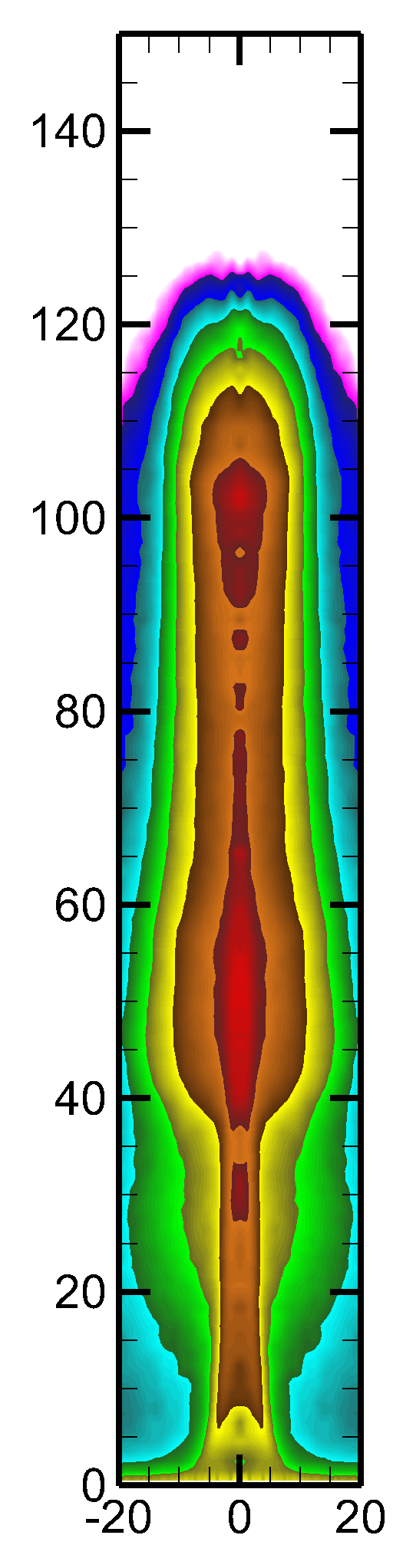 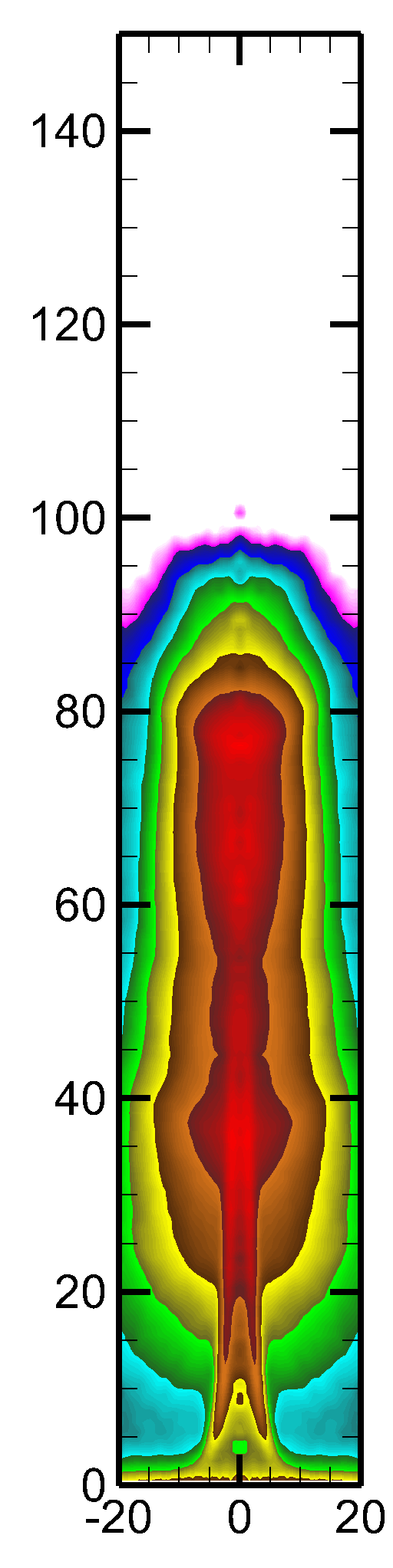 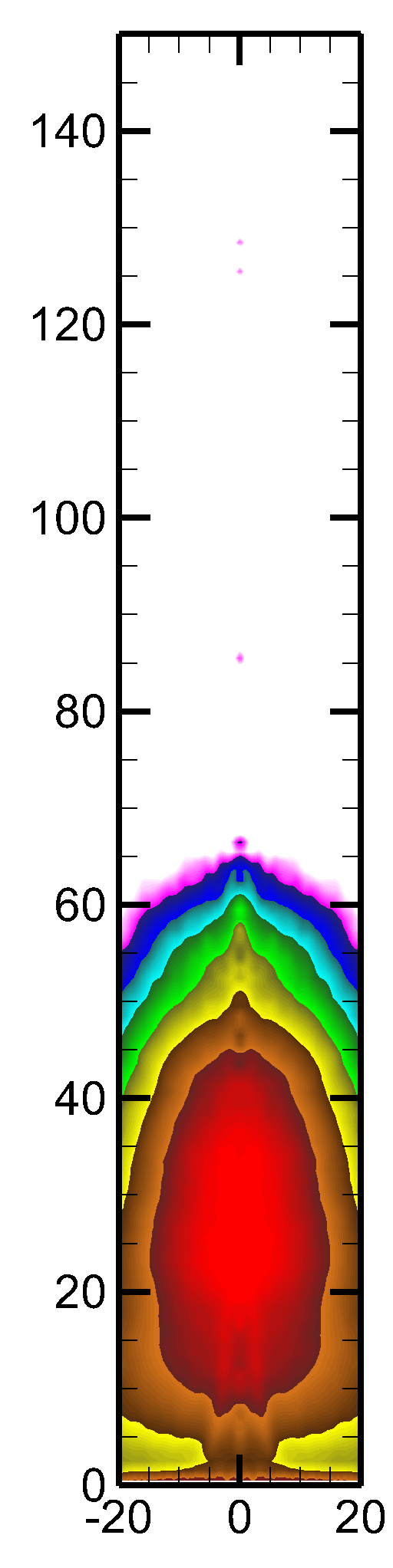 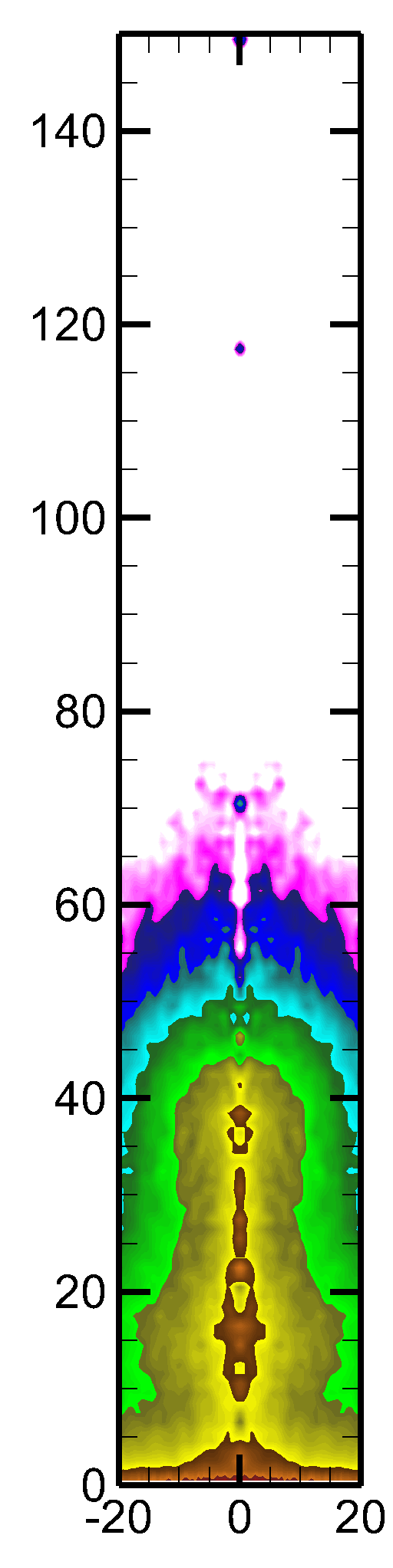 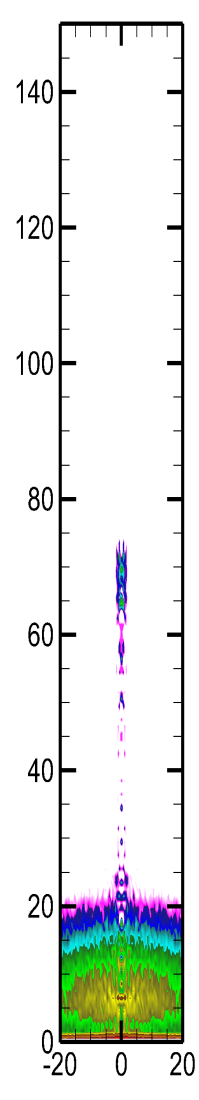 The electron distributions onto the wafer correspond to the electric field reversal generated by the tailored voltage waveforms.
At low phase shifts, when the sheath collapse is particularly short and rapid, high energy directional electrons are generated.
Energy (eV)
Angle ( °)
2 decade log scale
min                                    max
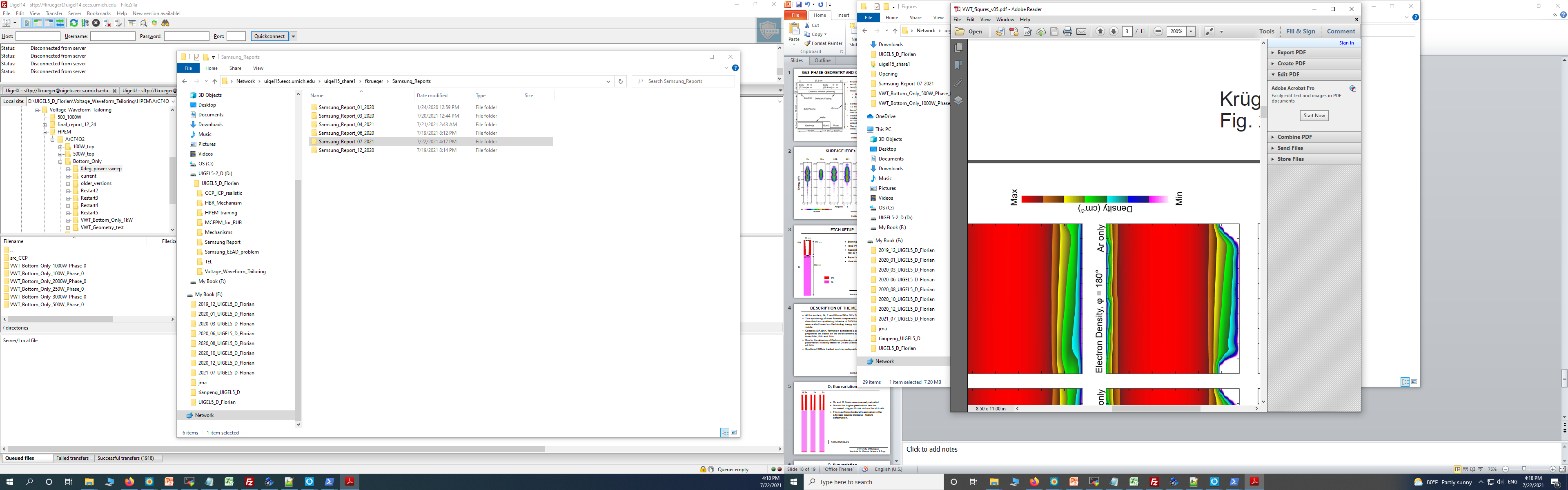 University of Michigan
Institute for Plasma Science & Engr.
VWT IEADs TO WAFER– 500 W, 2000 W
0°        45°     90°     135°   180°
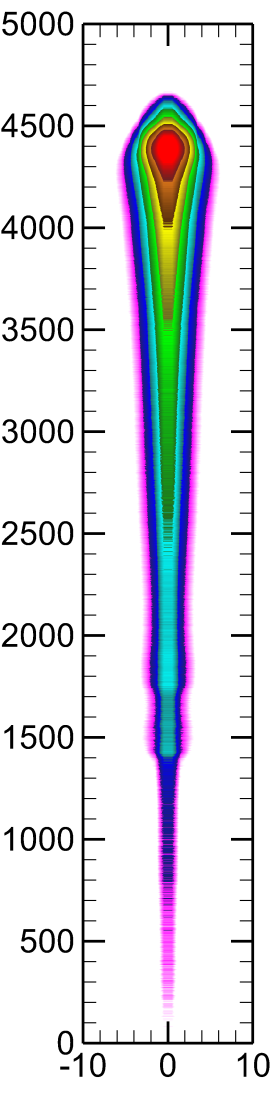 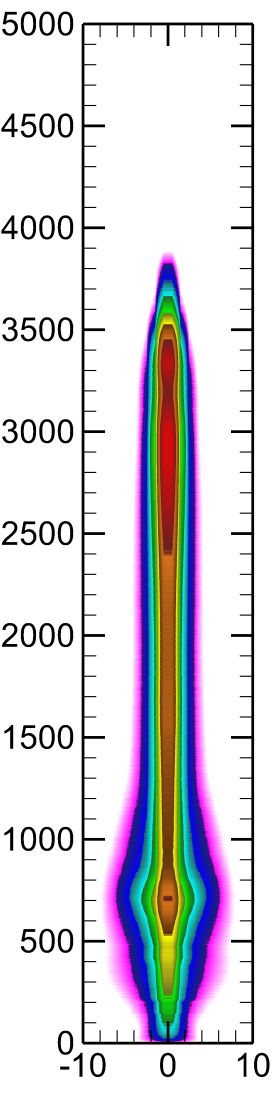 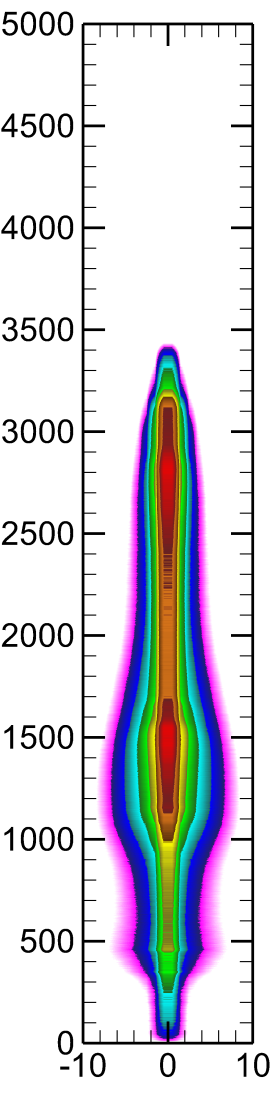 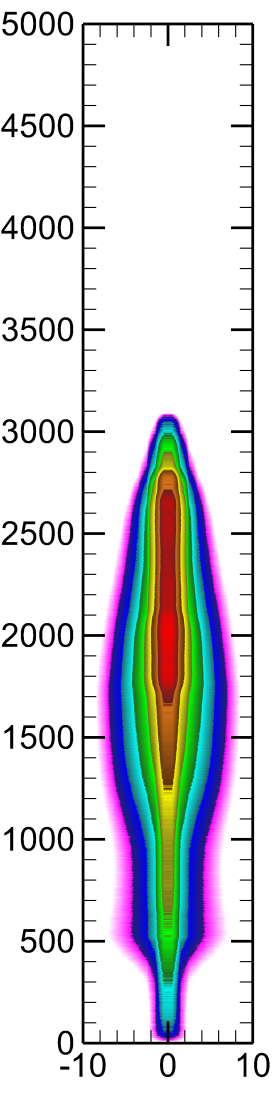 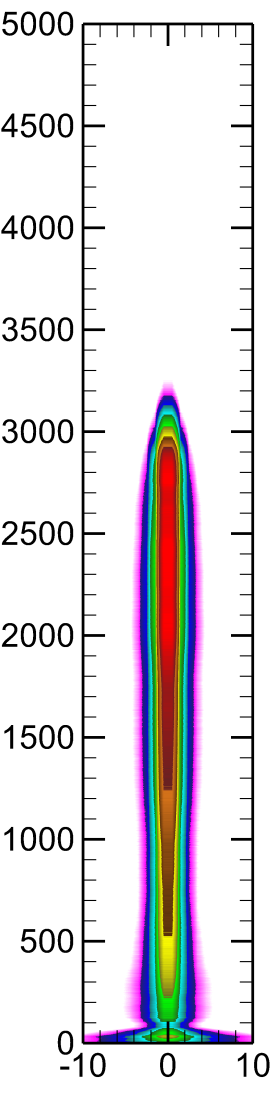 At higher electrode power, the peak and mean ion energies increase 
The major trends present before are still present in the 2 kW case
Energy (eV)
500 W Top 
2000 W Bottom
Angle ( °)
2 decade log scale
min                                    max
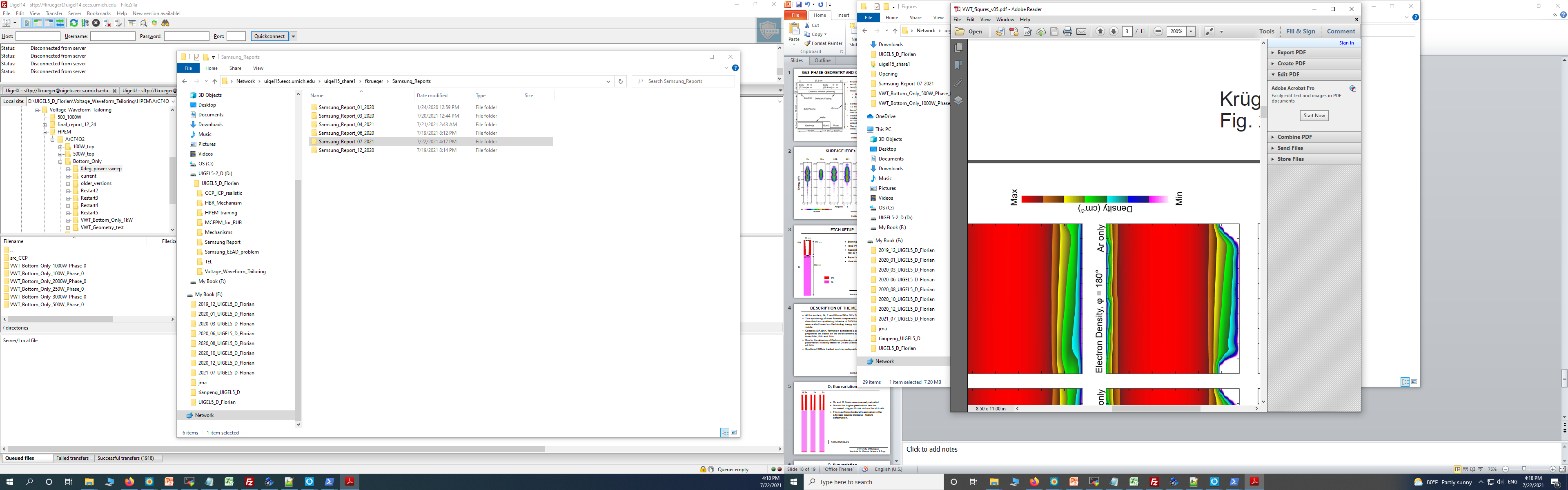 University of Michigan
Institute for Plasma Science & Engr.
ELECTRIC FIELD REVERSAL – 500 W, 2000 W
0°                                                 45°                                    90°
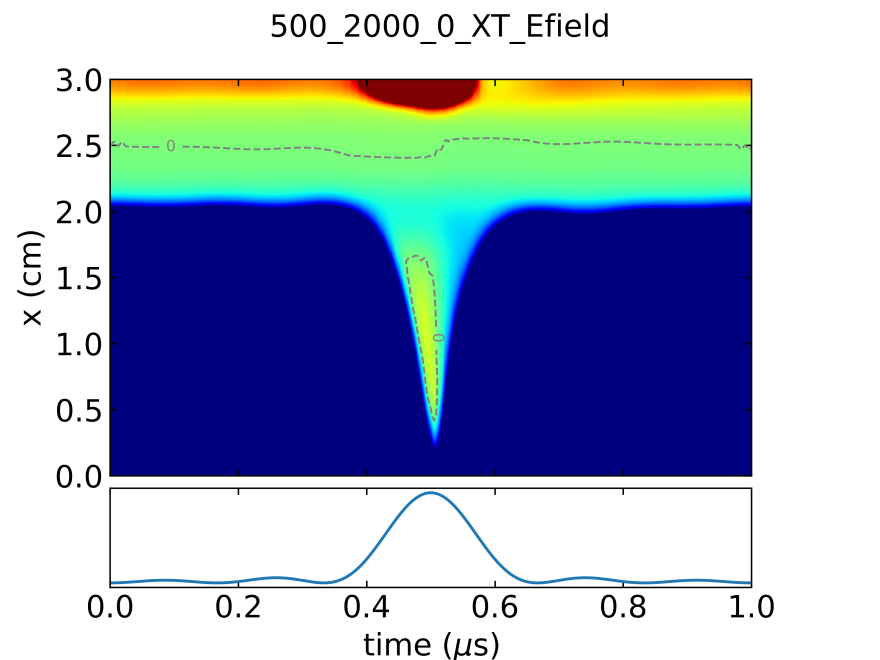 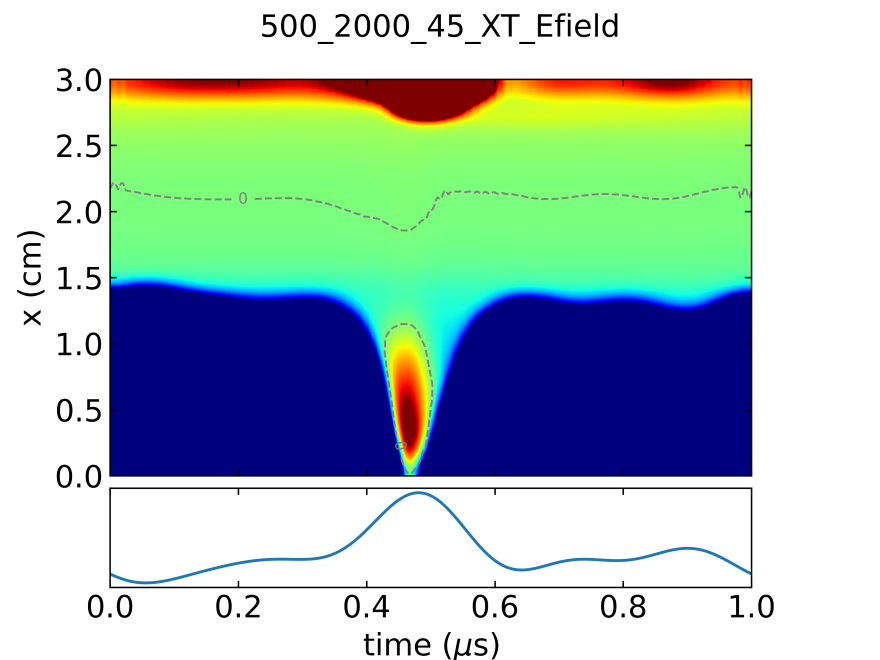 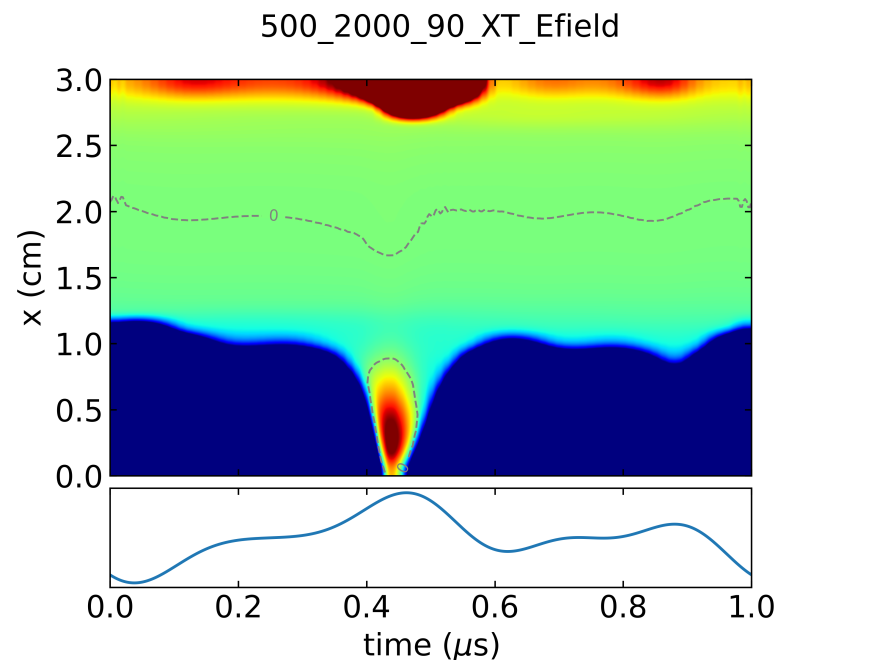 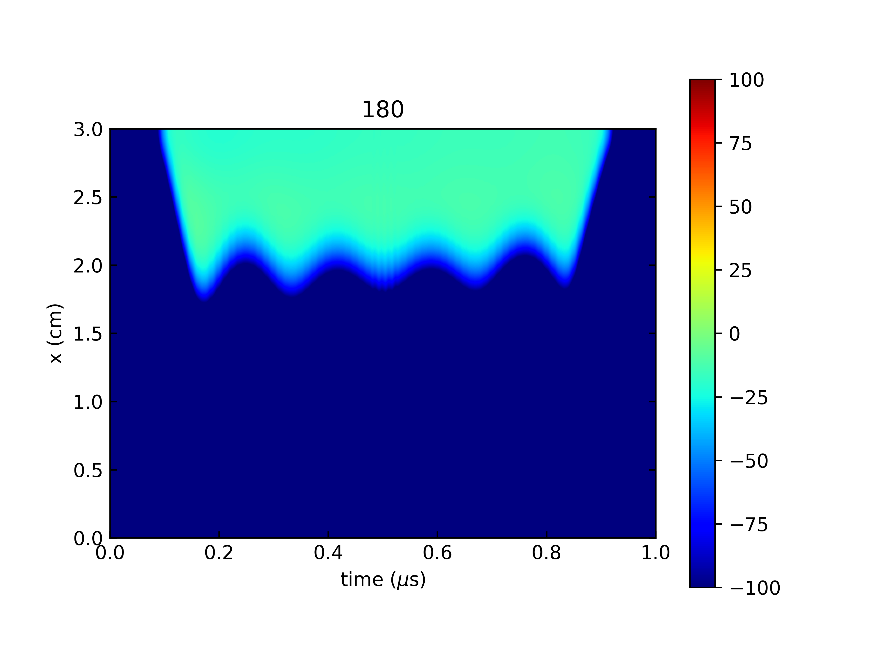 135°                                               180°
Electric Field (V/cm)
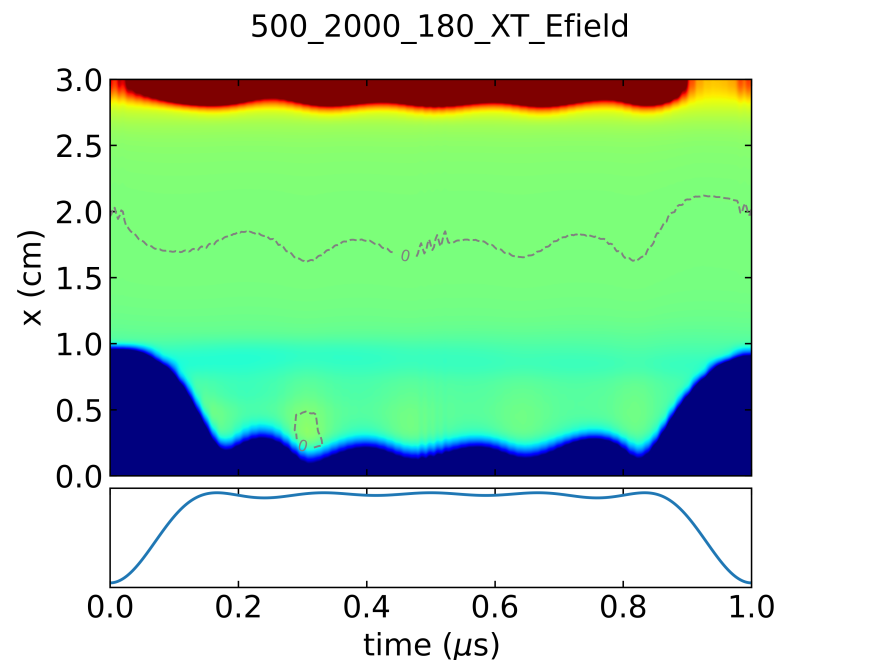 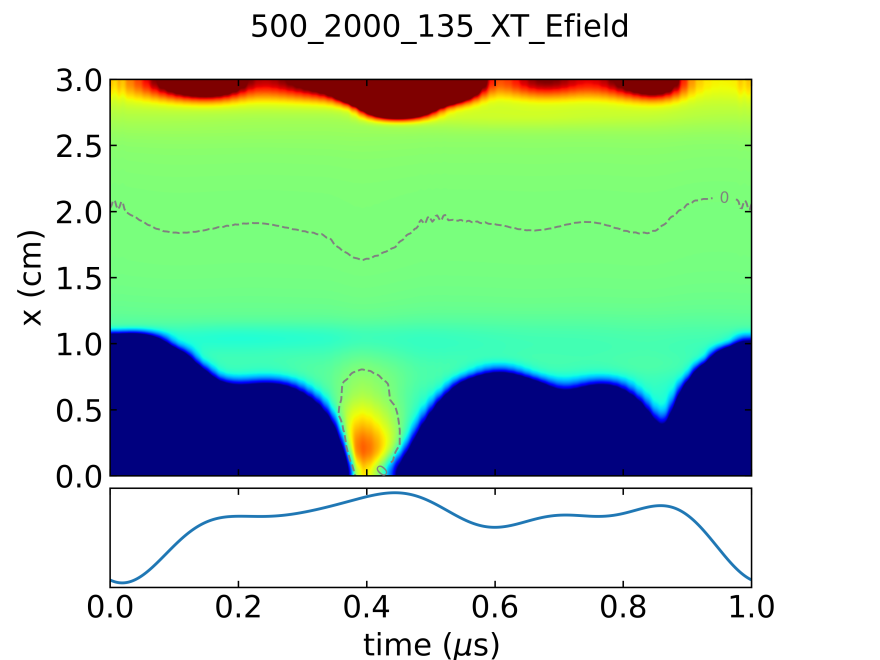 -100     -50        0        50     100
500 W Top 
2000 W Bottom
Higher electric field reversal
University of Michigan
Institute for Plasma Science & Engr.
VWT EEADs TO WAFER – 500 W, 2000 W
0°        45°     90°     135°   180°
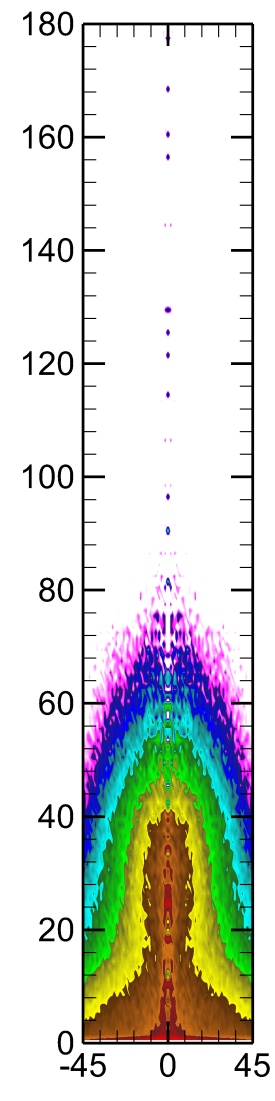 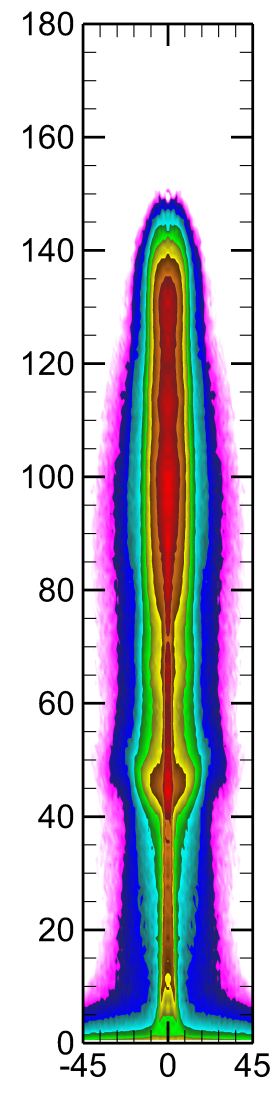 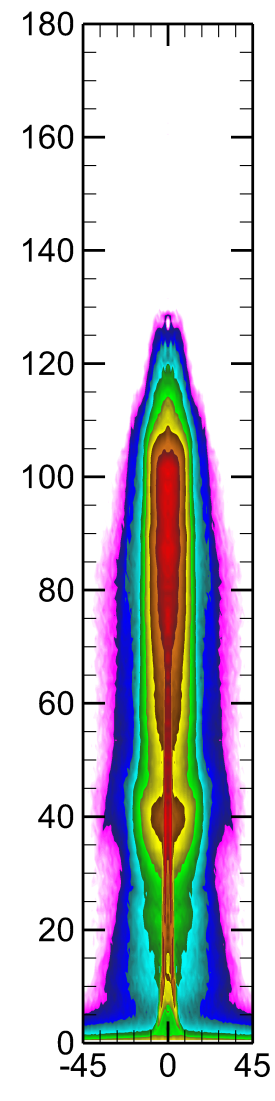 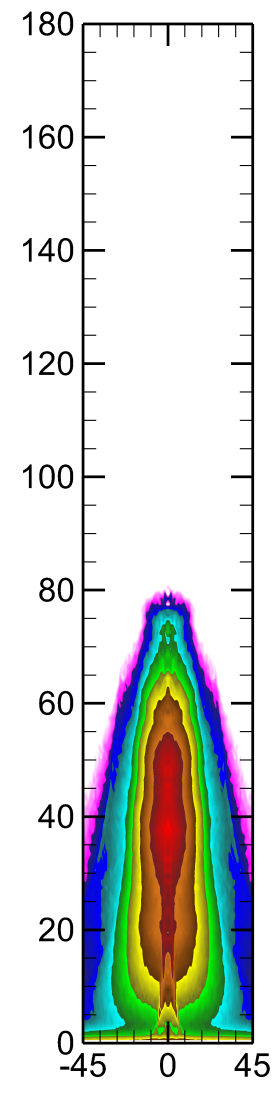 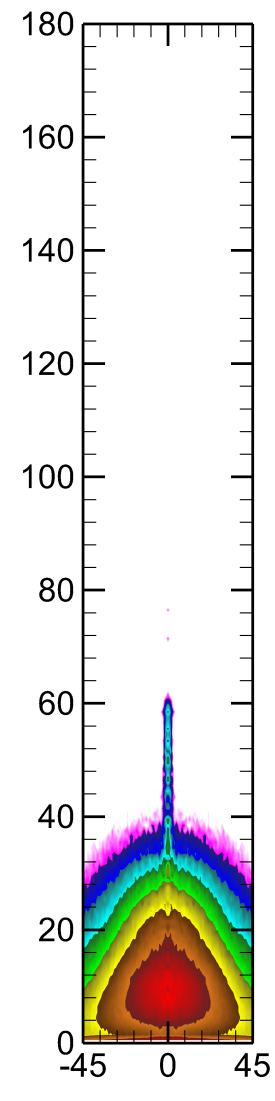 At higher power, the trends in electron distributions are analogous to those of the previous case
A notable exception is the 0°(peak waveform) case
Due to secondary geometrical geometry effects its field reversal is severely dampened
Energy (eV)
500 W Top 
2000 W Bottom
Angle ( °)
2 decade log scale
min                                    max
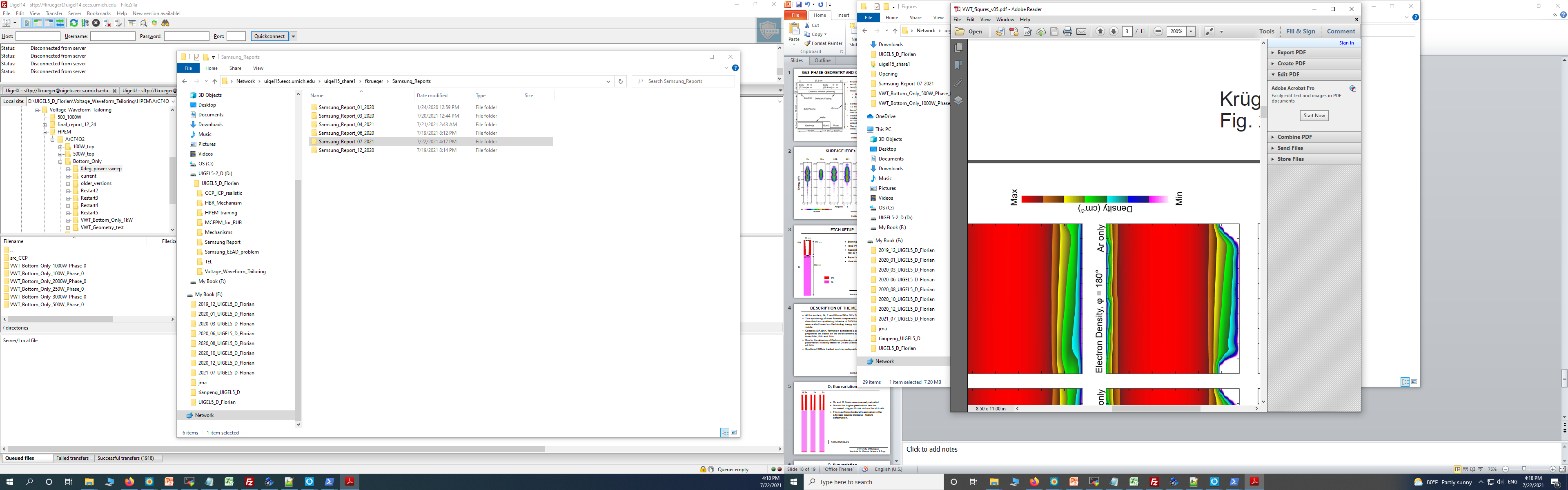 University of Michigan
Institute for Plasma Science & Engr.
SiO2 ETCH SETUP
100 nm
A SiO2 feature etch was simulated using the Monte Carlo Feature Profile Model (MCFPM)
MCFPM is a kinetic voxel based feature scale simulation tool used to simulate the etching of nanometer scale semiconductors  
Particles are launched according to the fluxes and distributions sampled from the HPEM gas phase simulations 
Surface reactions are determined by a statistical Monte Carlo approach

Mask opening = 100 nm
Etch time 15 min
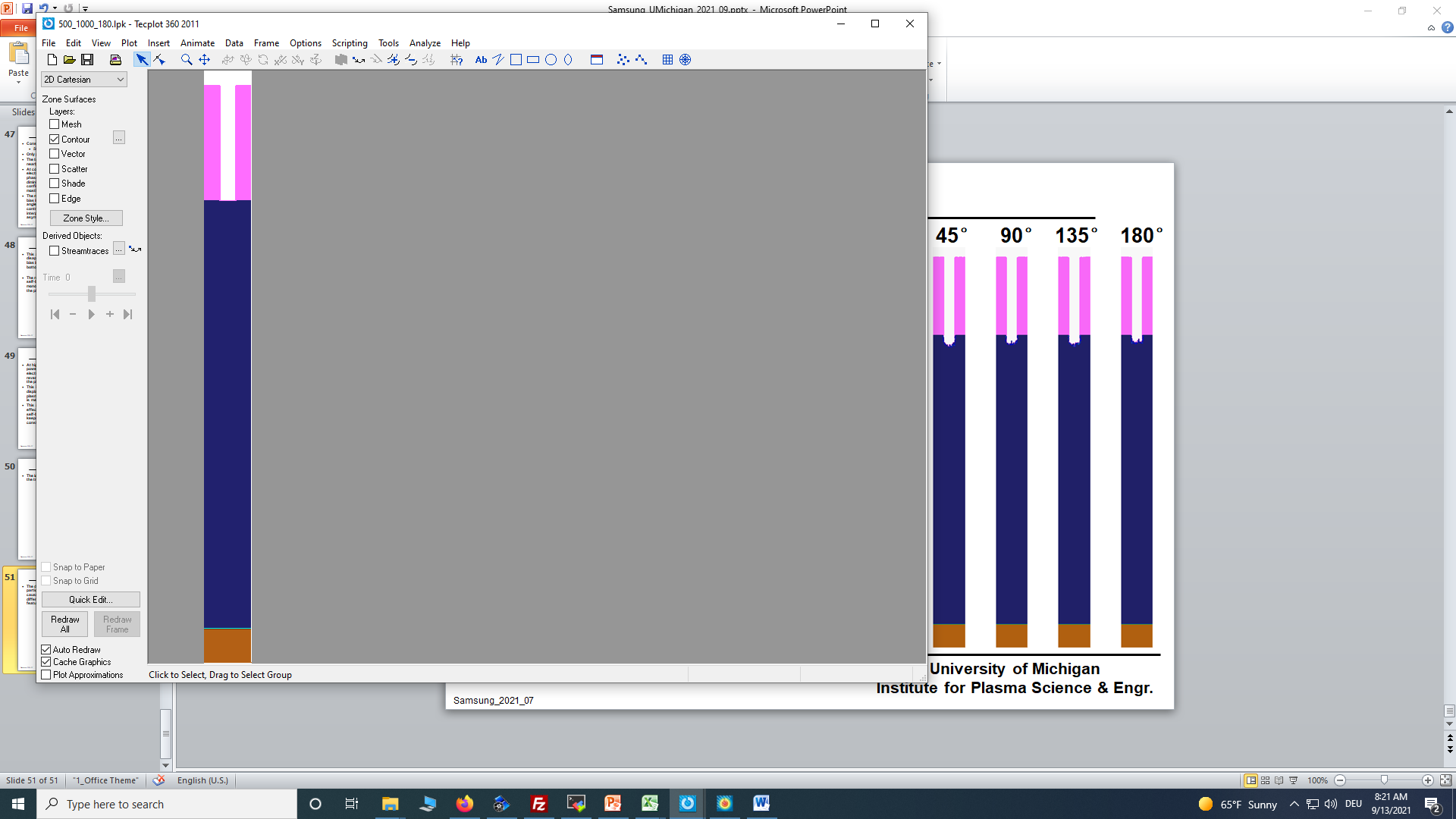 700 nm
3000 nm
SiO2 
PR
University of Michigan
Institute for Plasma Science & Engr.
SiO2 ETCH MECHANISM
100 nm
The mechanism includes:
Polymer deposition by CFx
Polymer removal by 
Oxidation
Physical sputtering
SiO2 removal via
Chemical etching
Sputtering of generated surface SixOyFz complexes
Physical sputtering
Physical sputtering of photoresist
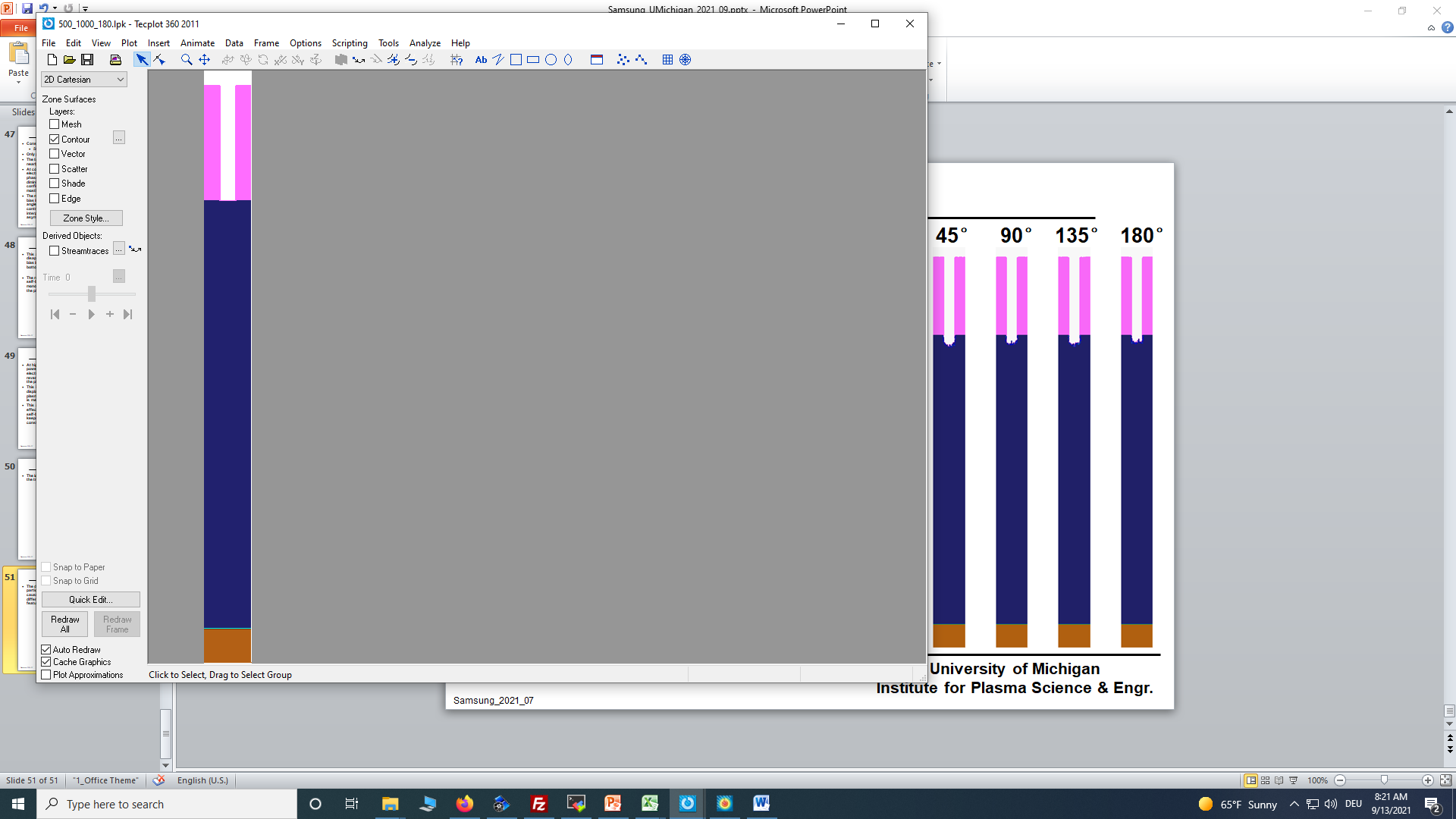 700 nm
3000 nm
SiO2 
PR
University of Michigan
Institute for Plasma Science & Engr.
VWT FEATURE ETCH - 500 W  2000 W
0°    45°    90°  135° 180°
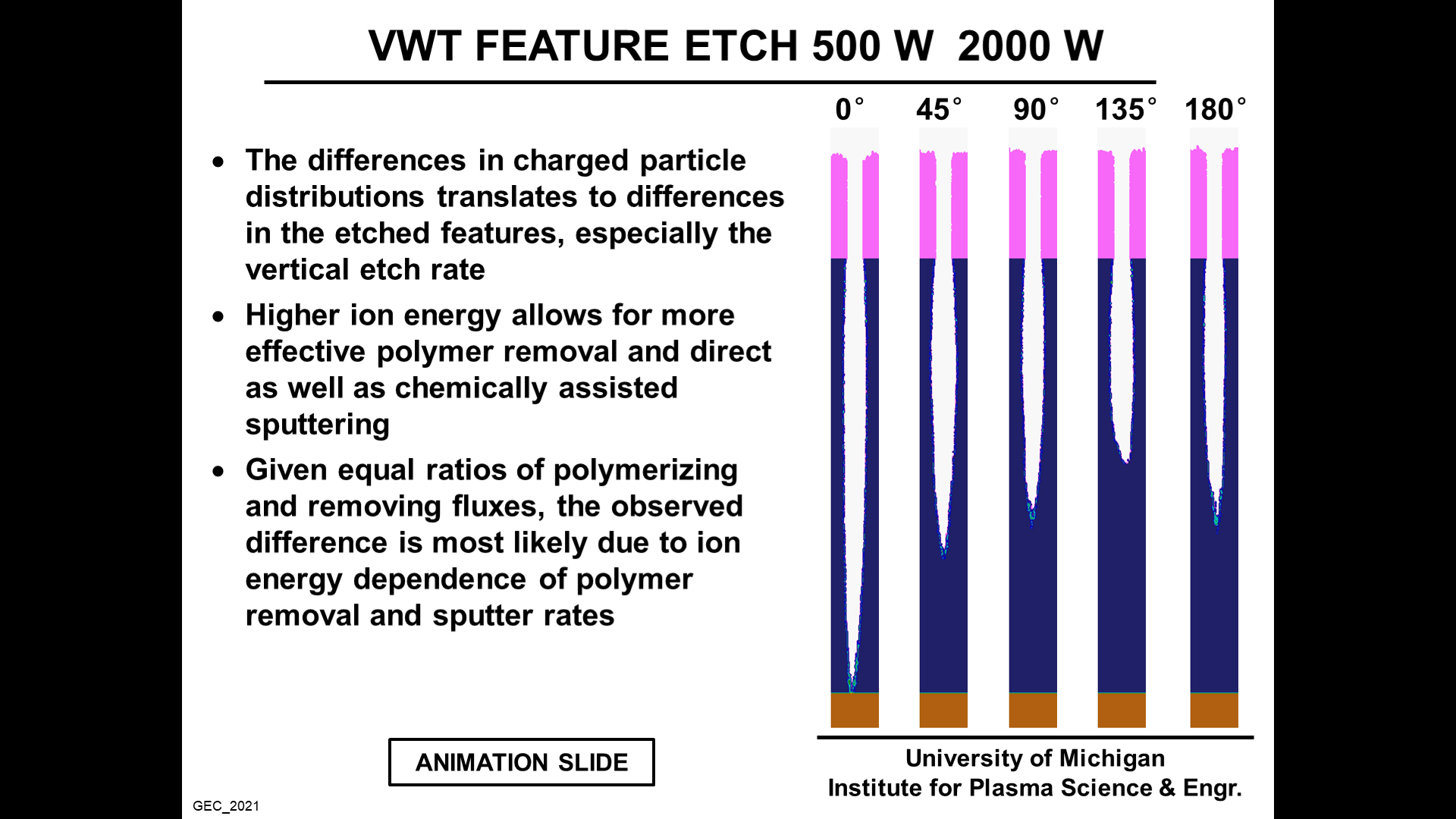 The differences in charged particle distributions translates to differences in etched feature profiles and rates.
Higher ion energy allows for more effective polymer removal, direct as well as chemically assisted sputtering.
Given equal ratios of polymerizing and ion fluxes, the observed differences are most likely due to ion energy dependence of polymer removal and sputter rates.
500 W Top 
2000 W Bottom
University of Michigan
Institute for Plasma Science & Engr.
VWT FEATURE ETCH - 500 W  2000 W
0°             90°          180°
VWT  -  thermal
VWT  -  thermal
VWT  -  thermal
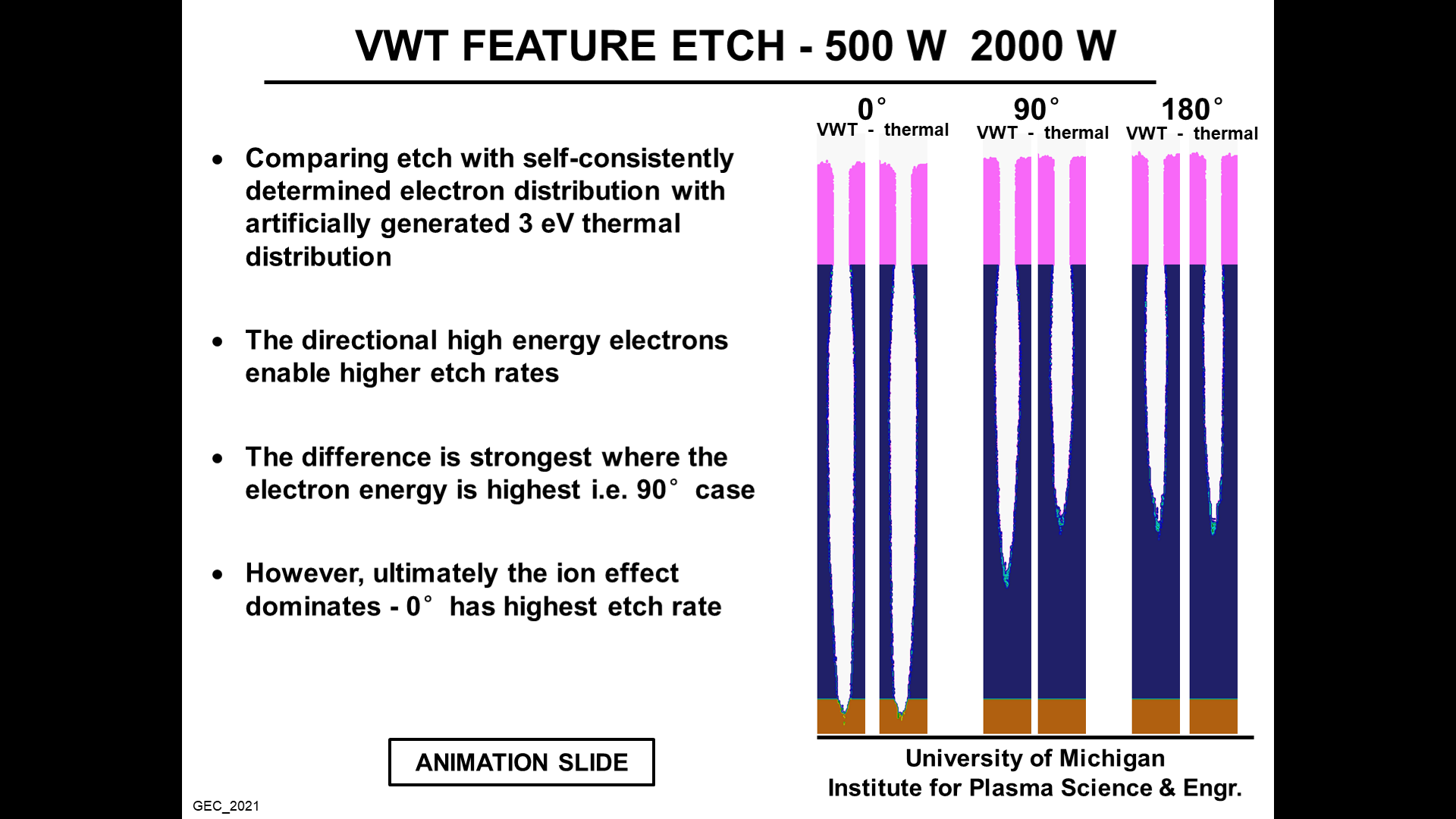 Comparing etch with self-consistently determined electron distribution with artificially generated 3 eV thermal distribution
The directional high energy electrons enable higher etch rates 
The difference is largest where the incident electron energy is highest (90°case) 
However, ultimately the highest etch rate is determined by the highest ion energy (0°case)
University of Michigan
Institute for Plasma Science & Engr.
VWT FEATURE ETCH – 500 W, 1000 W
VWT	           thermal
To investigate the influence of the EEAD, etching was simulated using the actual EEAD with a thermal electron distribution.
The thermal electron distribution produces a reduced etch rate and more bowing in the feature.
The electric potential in the feature using the EEAD of the VWT case is significantly lower.
The lower potential indicates superior surface charge neutralization by the highly directional and energetic electrons.
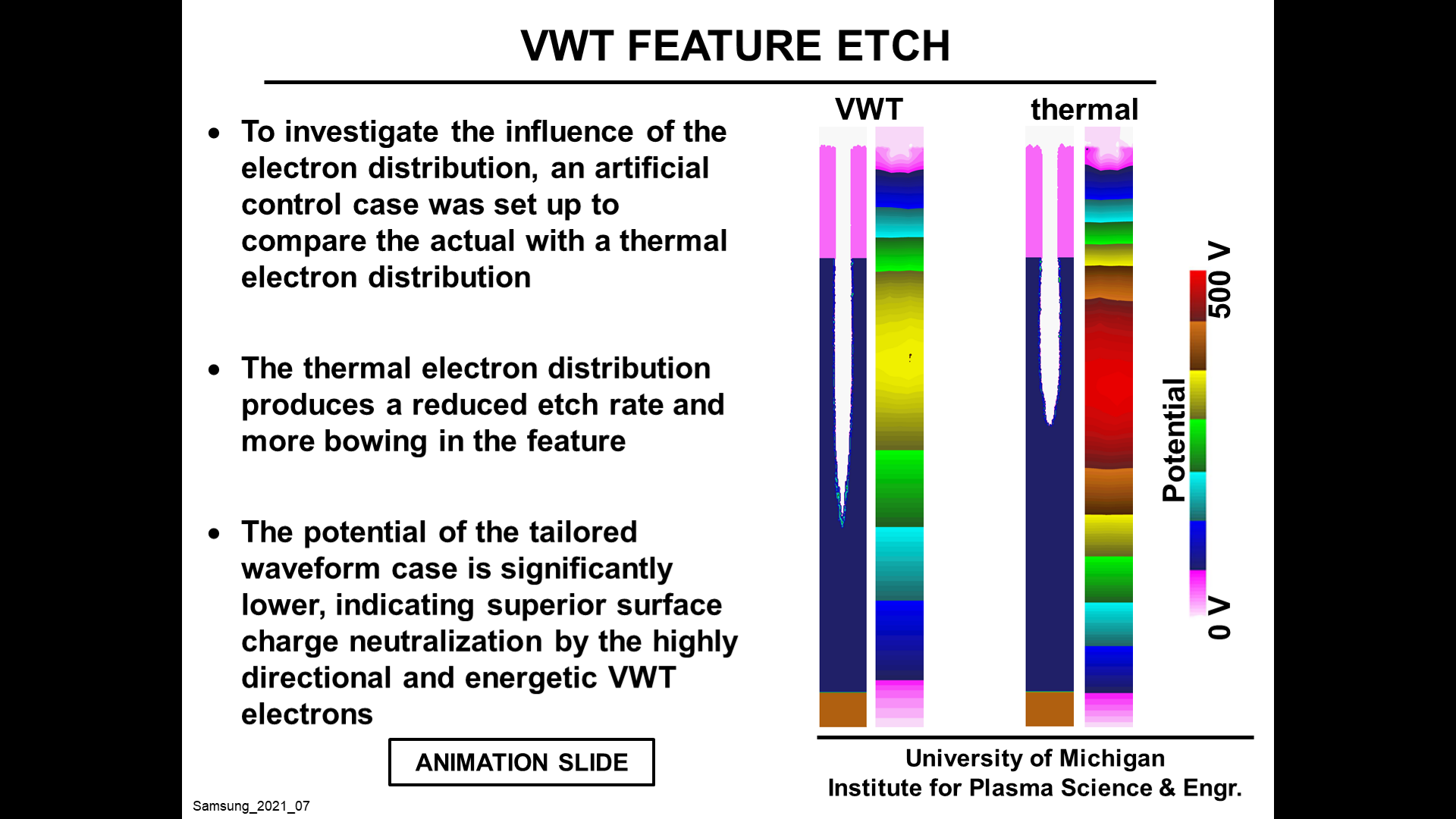 Potential
-100  V                                 500 V
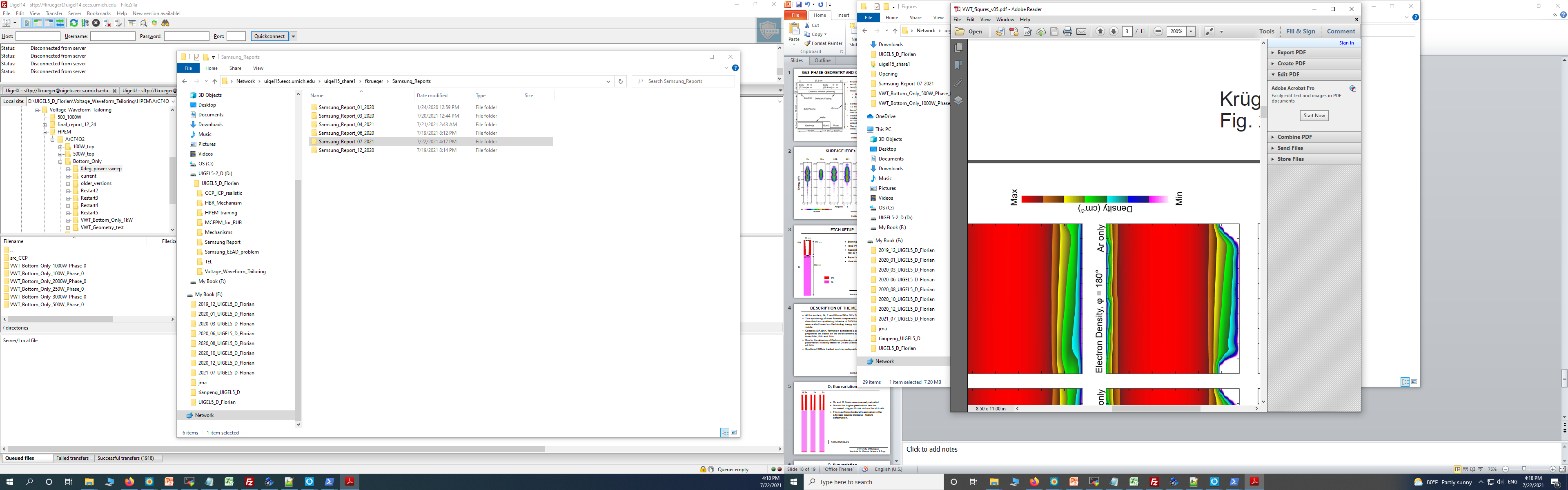 500 W Top 
1000 W Bottom
University of Michigan
Institute for Plasma Science & Engr.
CONCLUSION
We computationally investigated the use of non-sinusoidal voltage waveforms on the charged particle dynamics in an Ar/CF4/O2 CCP 
By changing the phase of the even harmonics significant control of electron and ion distributions can be achieved, as a result of 
the electrical asymmetry effect and 
the generation of electric field reversal in the sheath
Maximum energy and directionality of surface incident electrons as well as ions was observed for low phase angles, however, the EEADs are sensitive to secondary geometrical effects.
The direct ion energy dependence allows for control of the etch rate 
Customizing the EEAD enabled better control of the sidewall slope during SiO2 etching and increased etch rate – both attributed to reduction of in-feature charging.